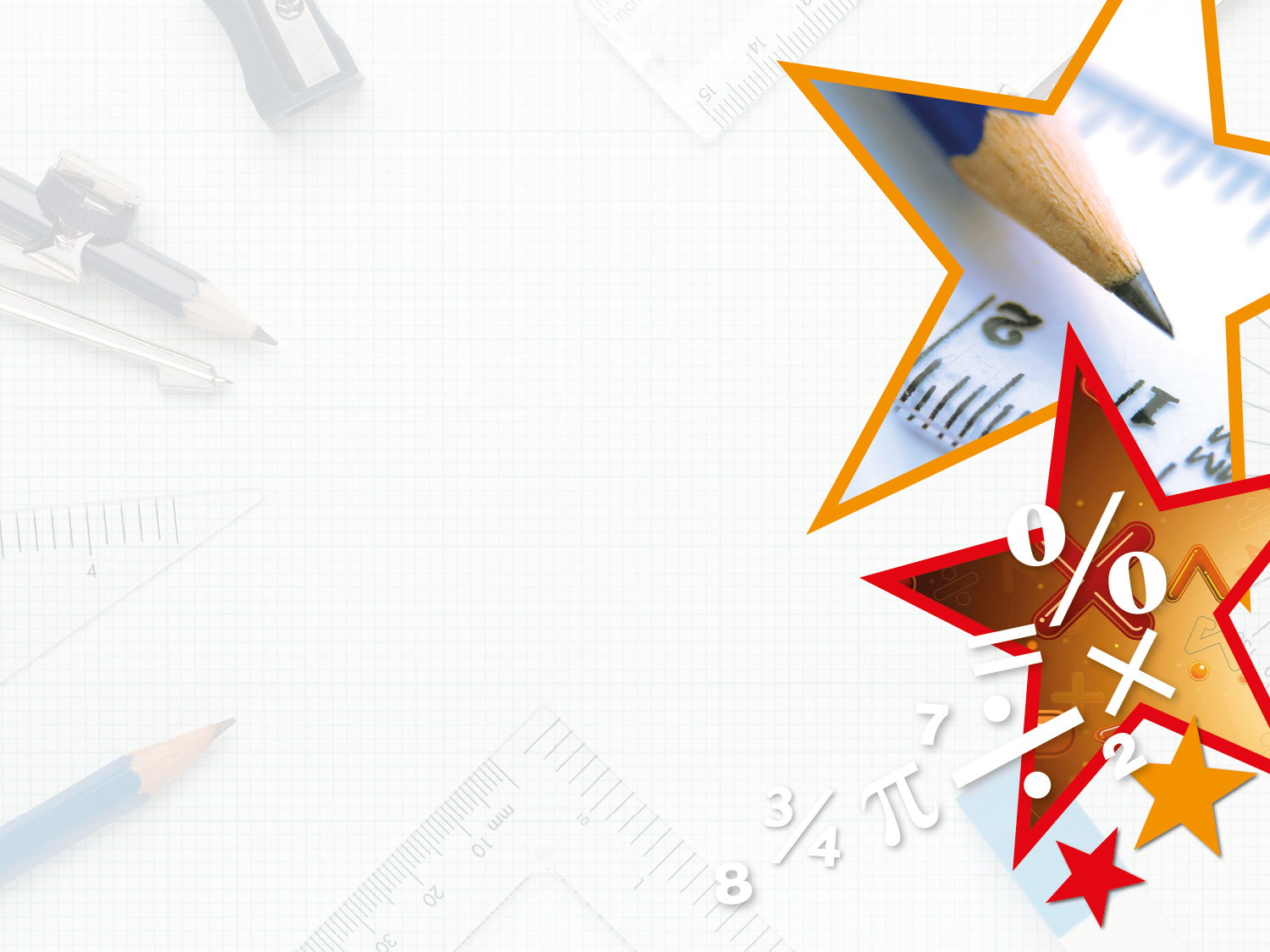 Year 4 – Summer Block 4 – Statistics – Interpret Charts

About This Resource:

This PowerPoint has been designed to support your teaching of this small step. It includes a starter activity and an example of each question from the Varied Fluency and Reasoning and Problem Solving resources also provided in this pack. You can choose to work through all examples provided or a selection of them depending on the needs of your class.


National Curriculum Objectives:

Mathematics Year 4: (4S1) Interpret and present discrete and continuous data using appropriate graphical methods, including bar charts and time graphs
Mathematics Year 4: (4S2) Solve comparison, sum and difference problems using information presented in bar charts, pictograms, tables and other graphs

More Year 4 Statistics resources.


Did you like this resource? Don’t forget to review it on our website.
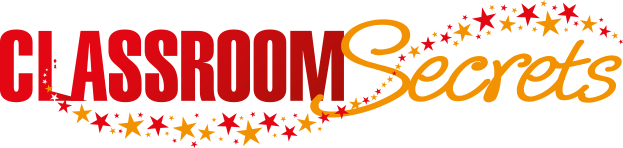 © Classroom Secrets Limited 2019
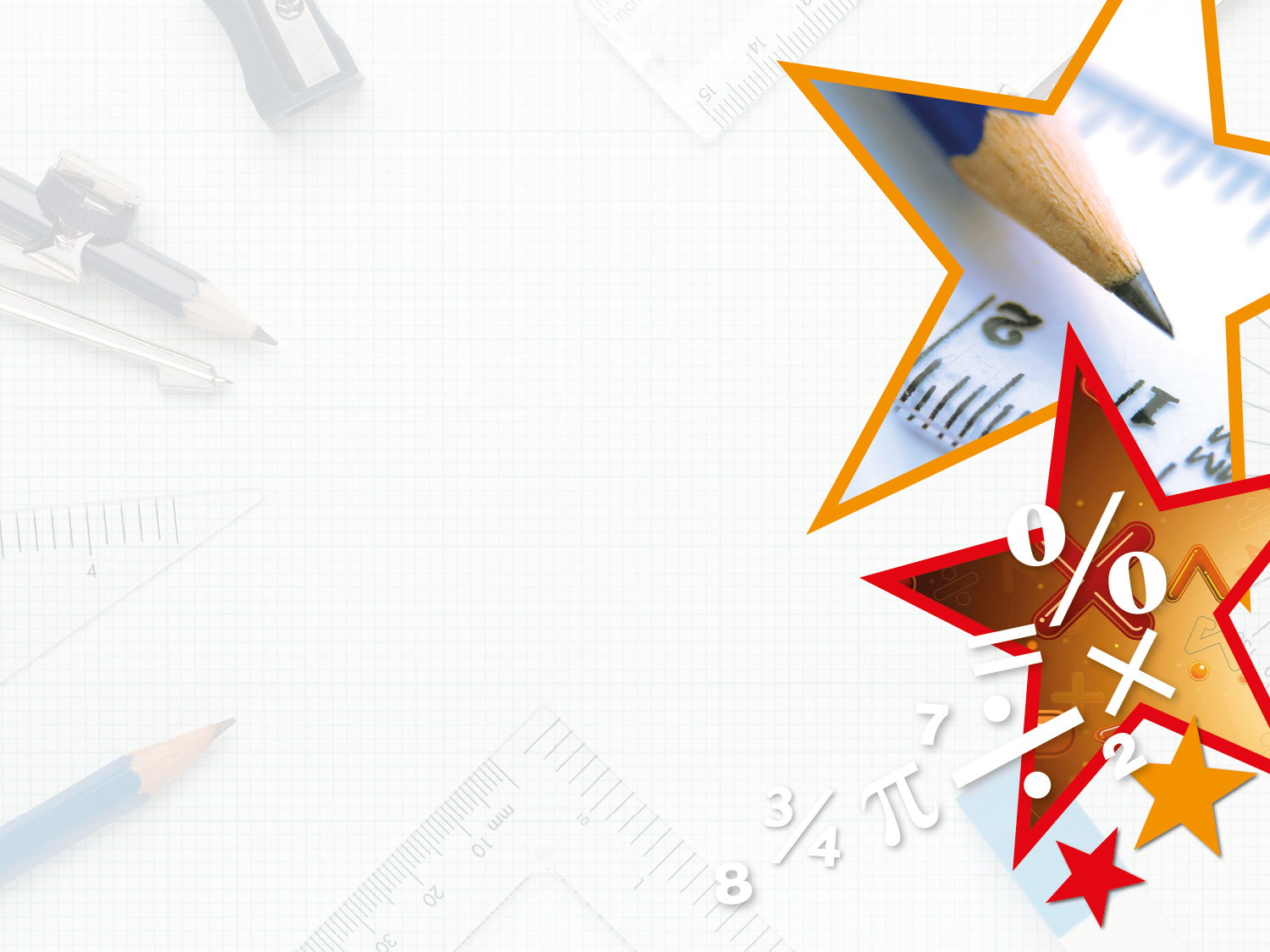 Year 4 – Summer Block 4 – Statistics


Step 1: Interpret Charts
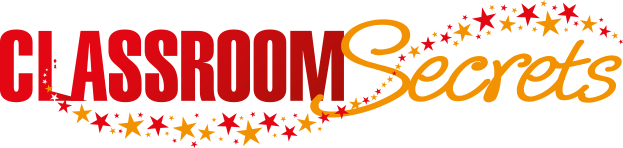 © Classroom Secrets Limited 2019
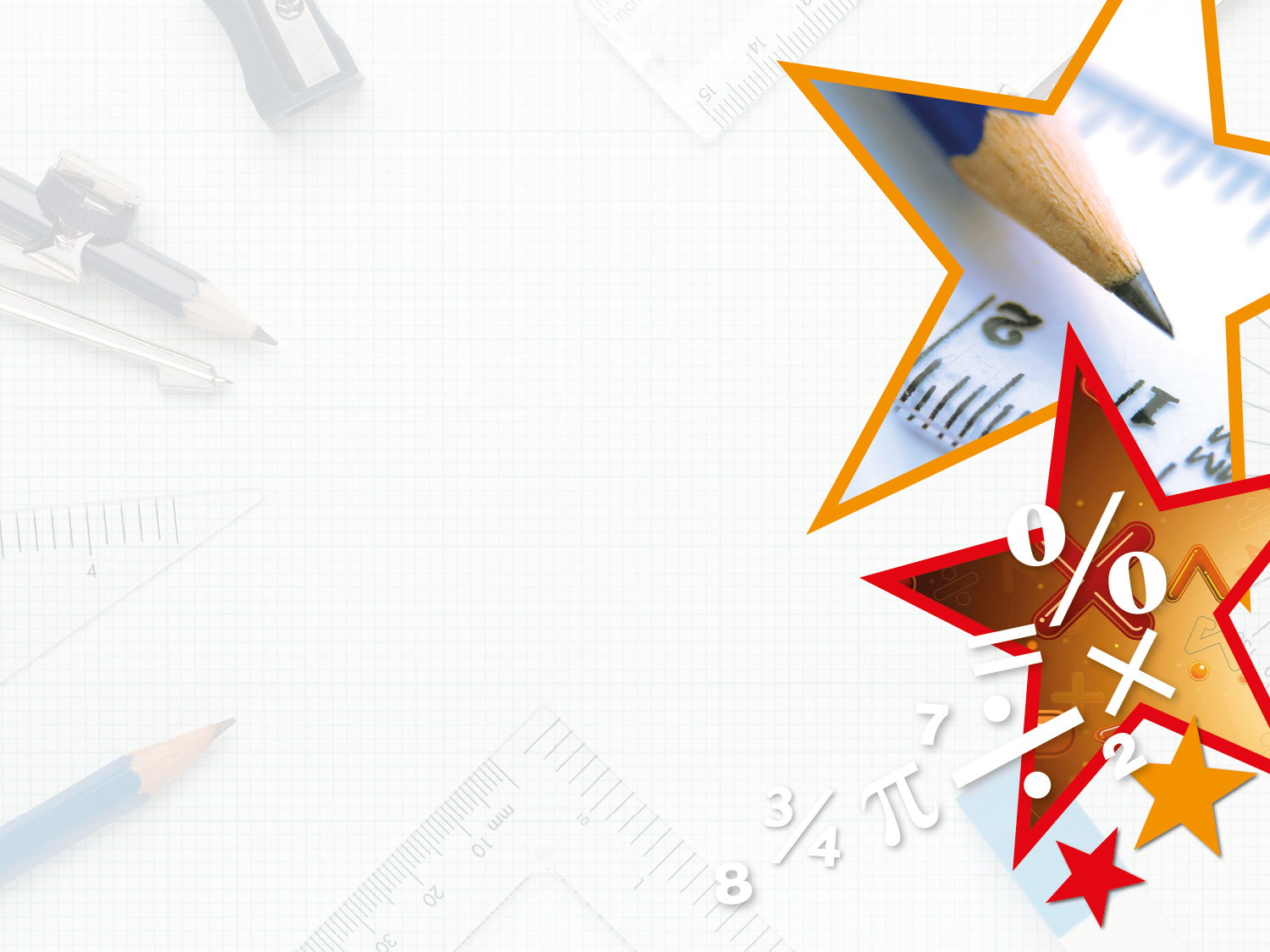 Introduction

What is each increment worth on these scales?
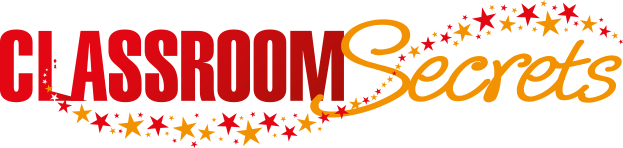 © Classroom Secrets Limited 2019
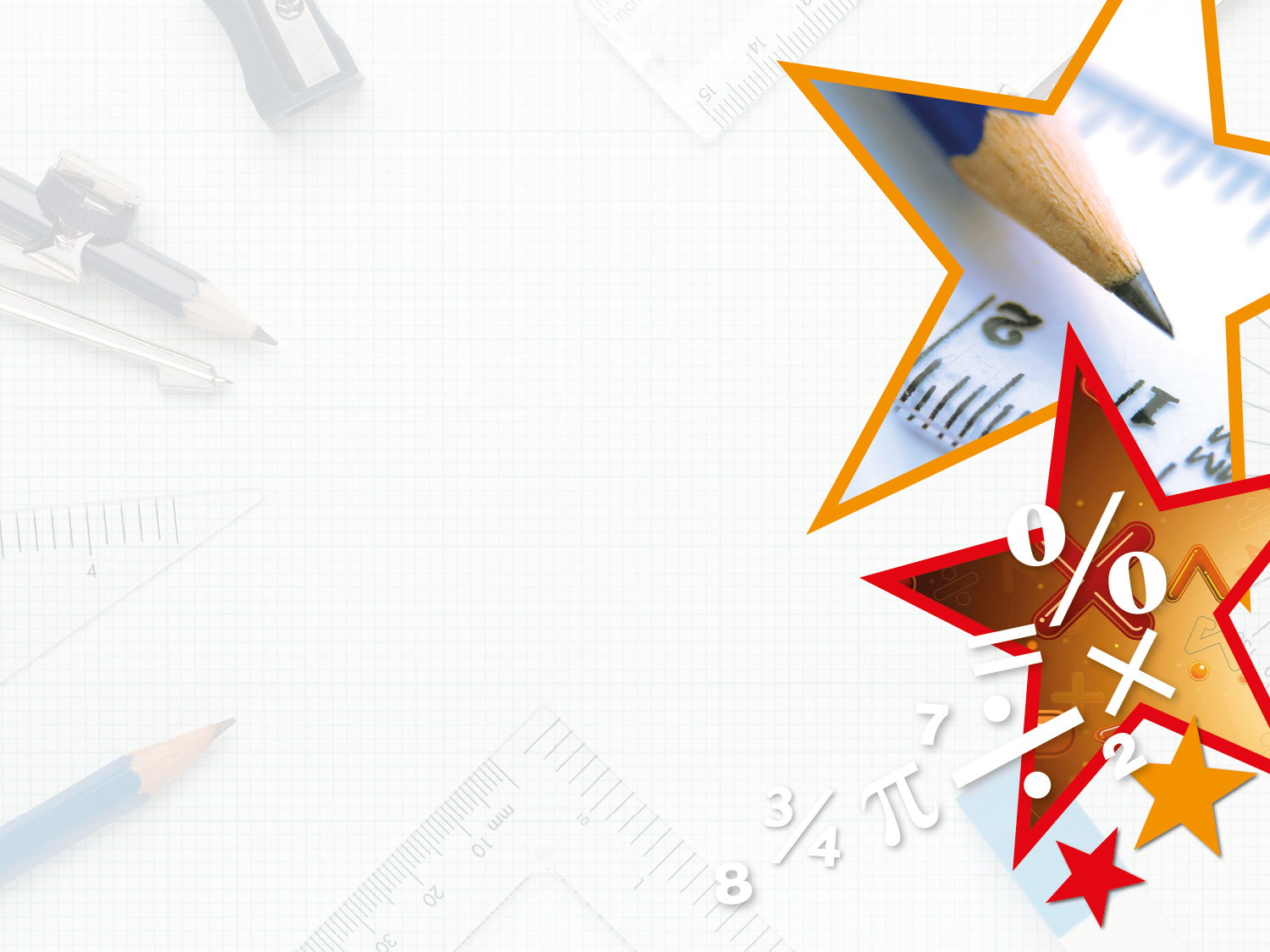 Introduction

What is each increment worth on these scales?
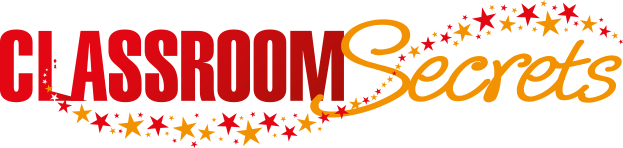 © Classroom Secrets Limited 2019
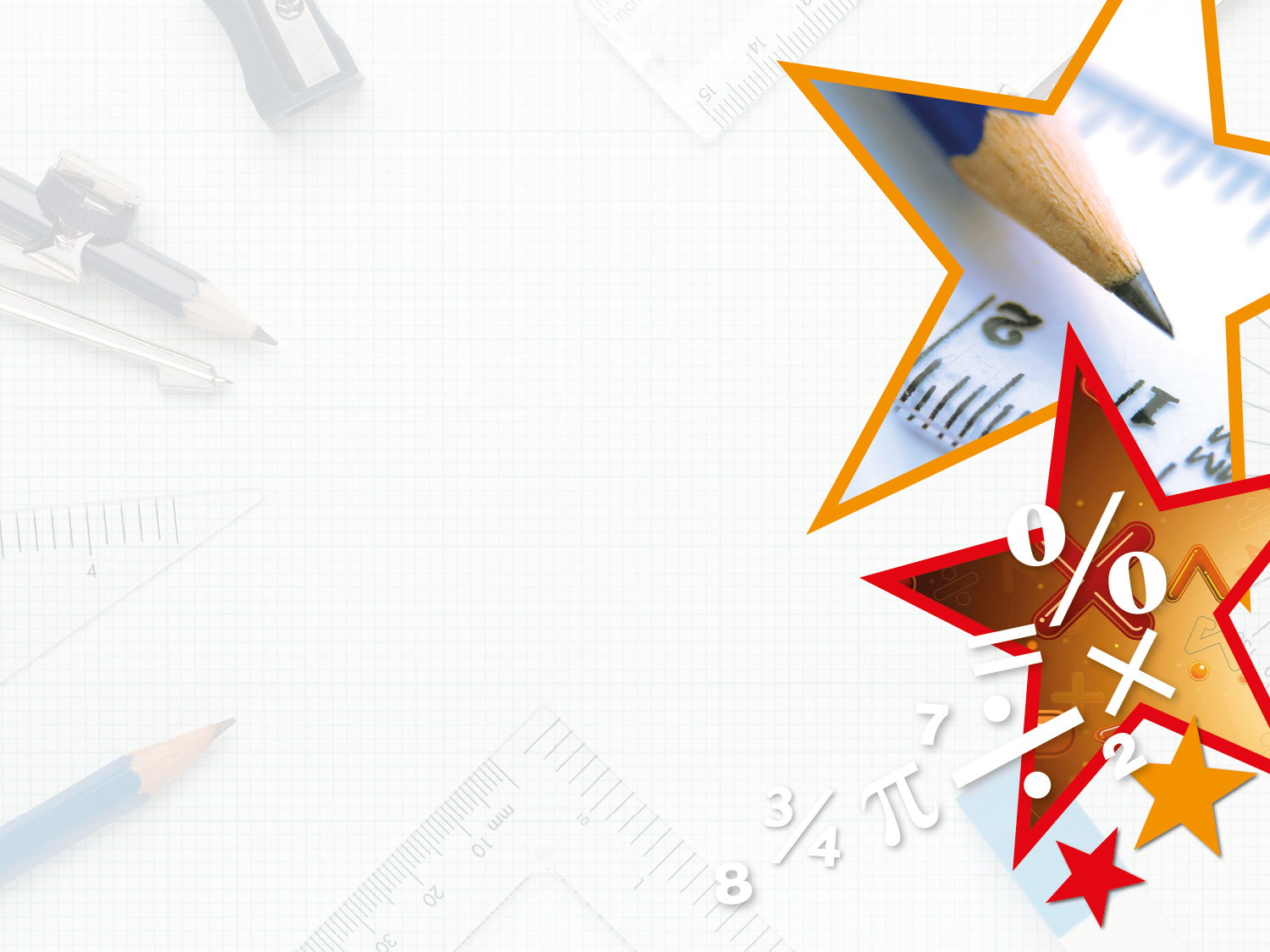 Varied Fluency 1

Look at this pictogram.










Fill in the blanks in the table.
Pocket Money
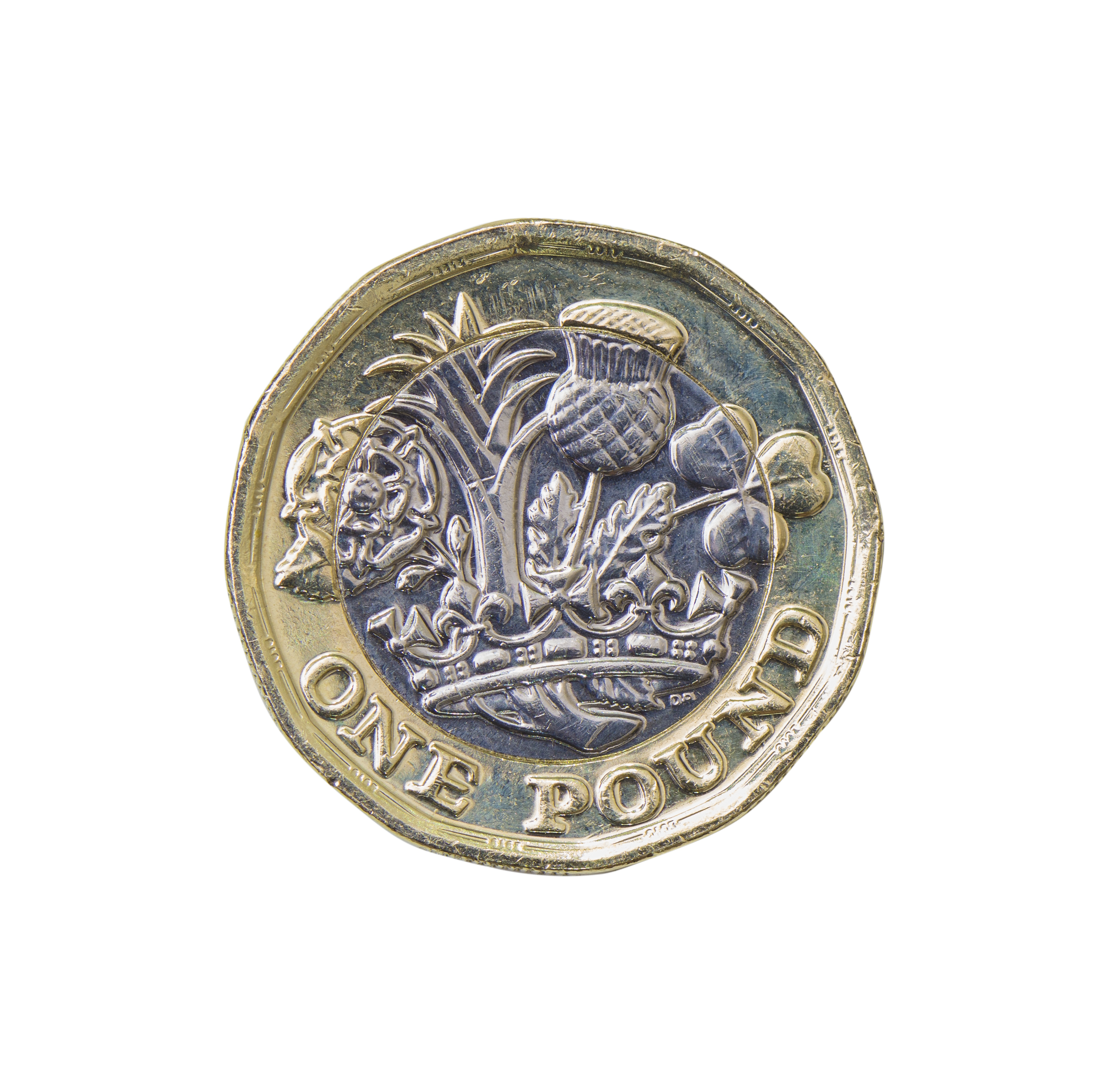 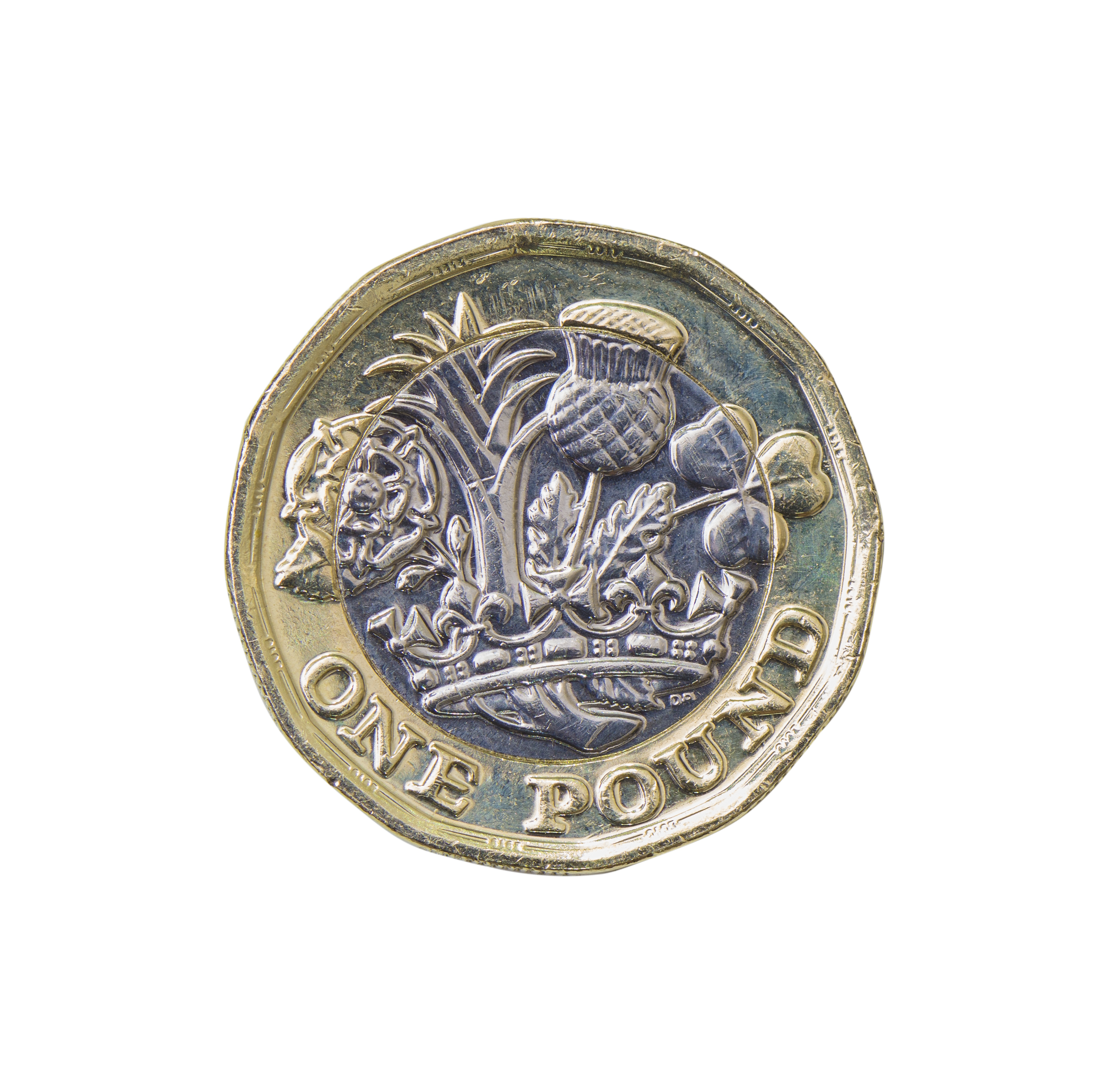 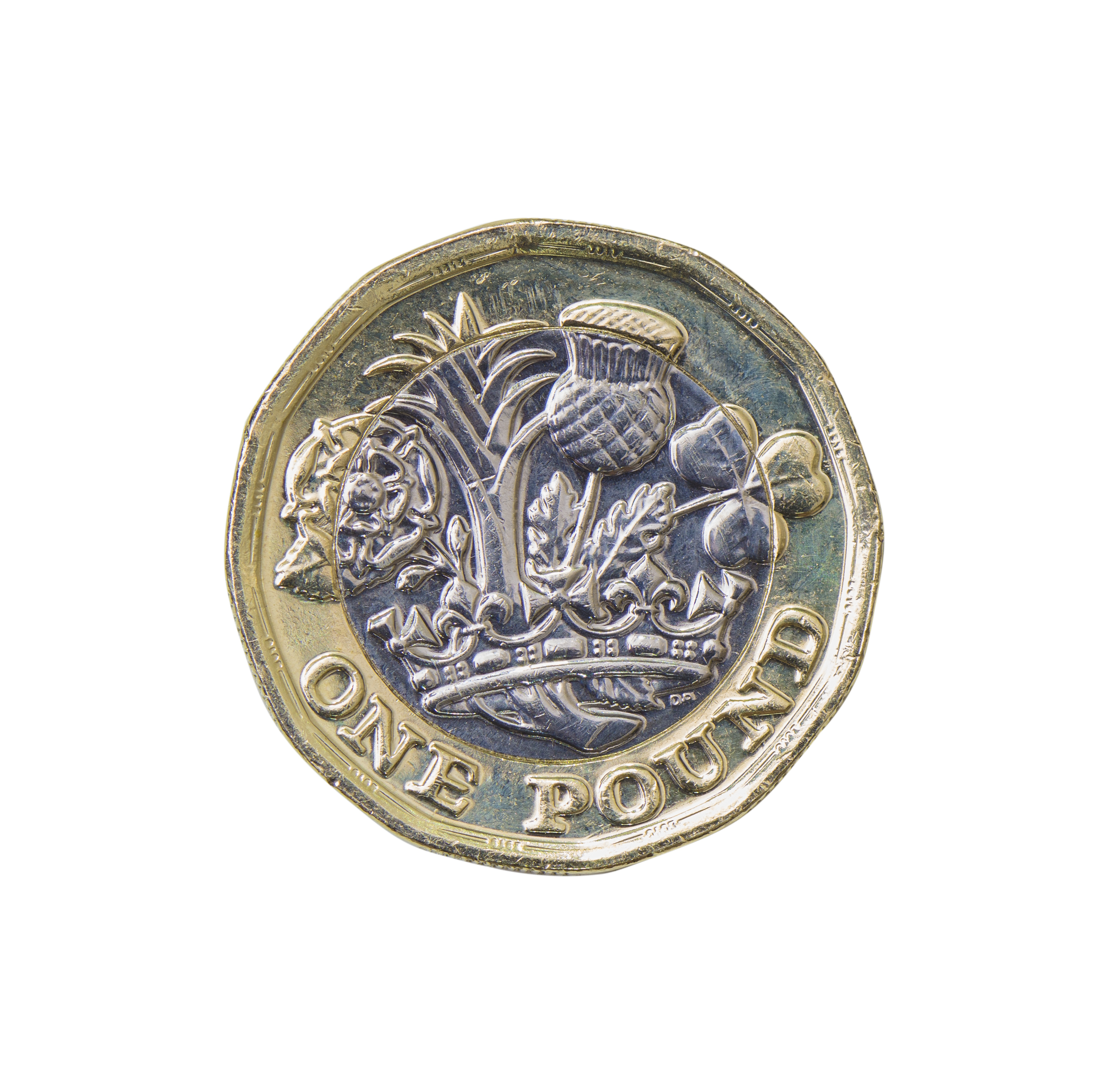 each image = 5 children
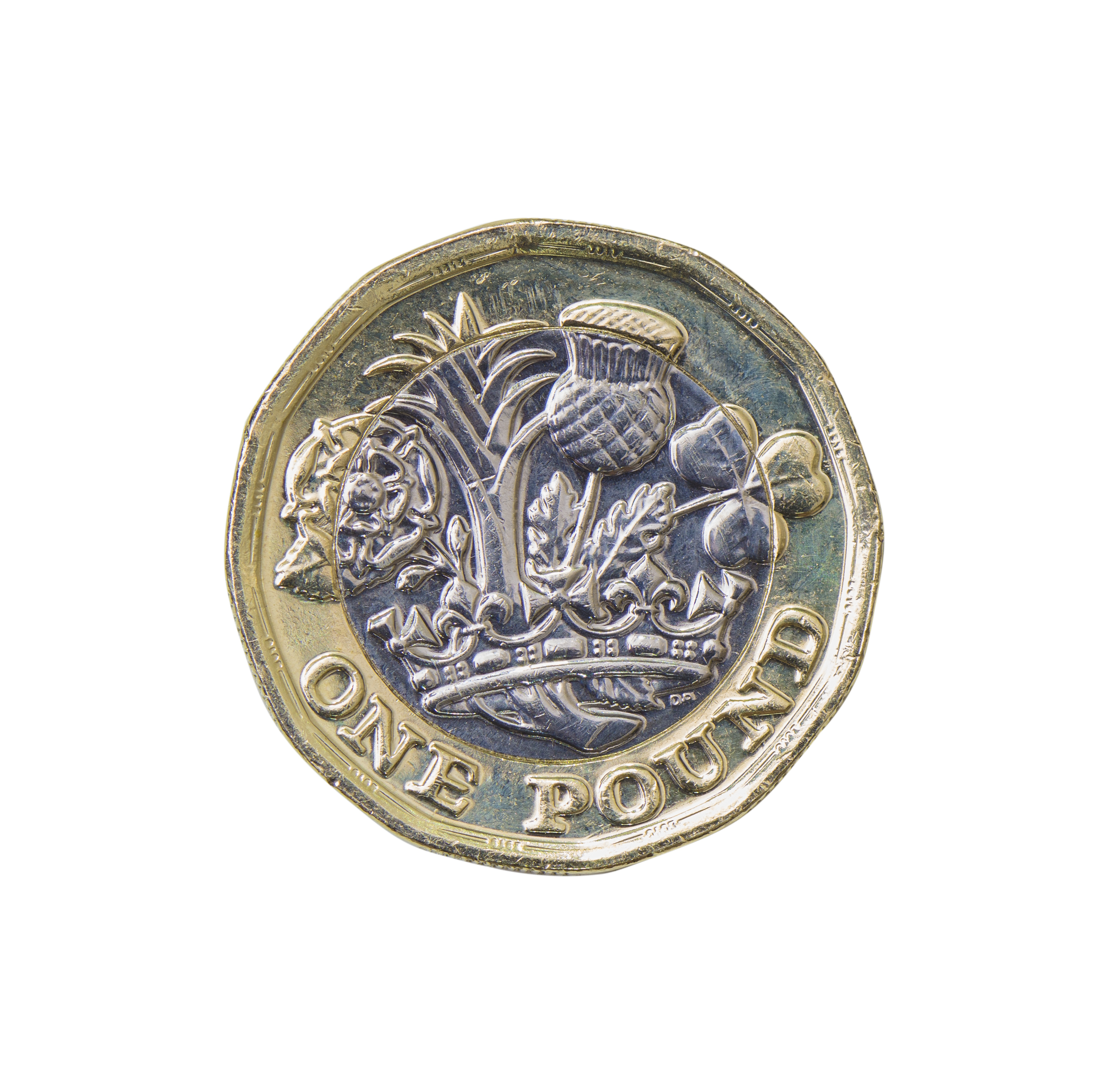 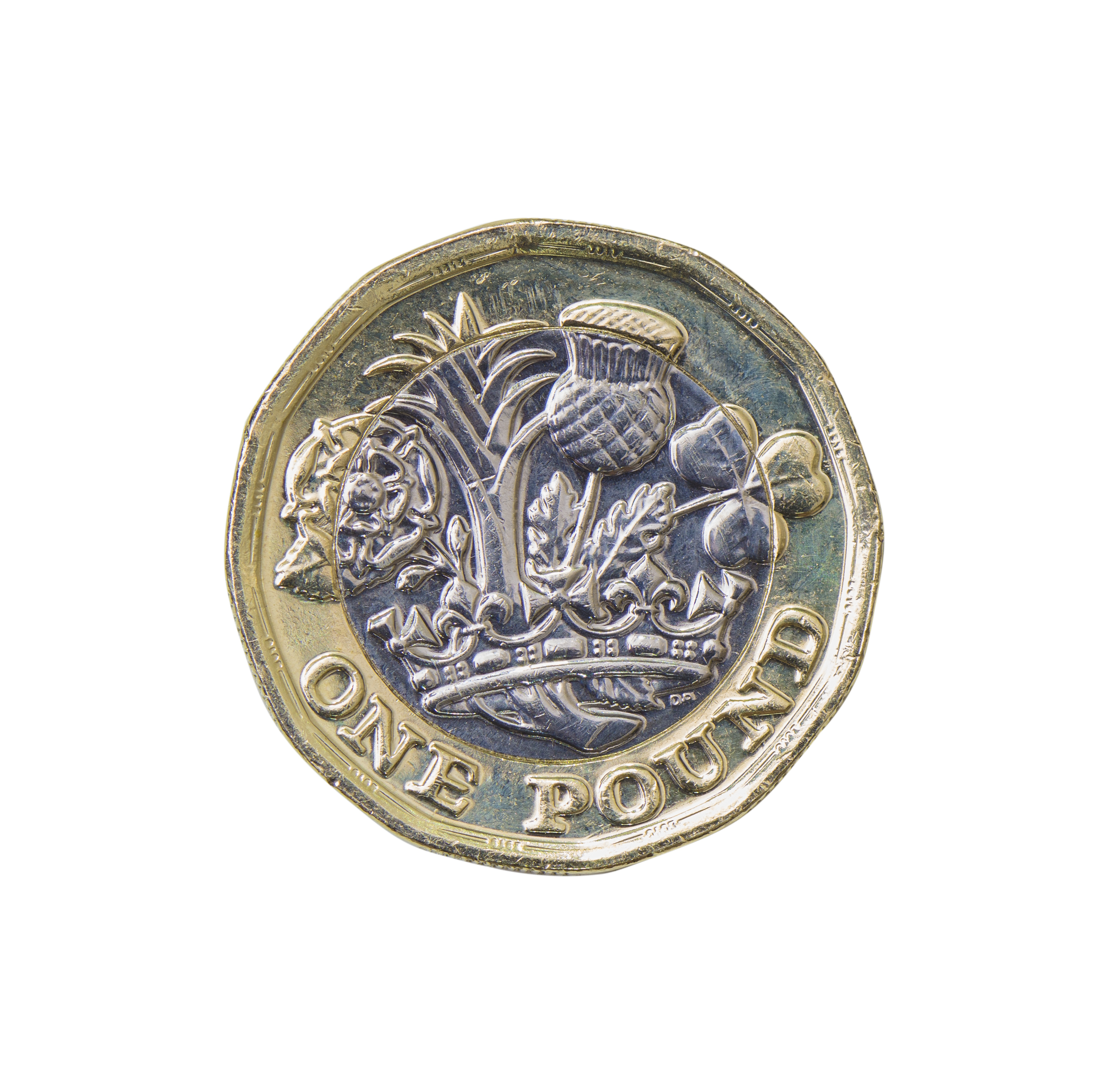 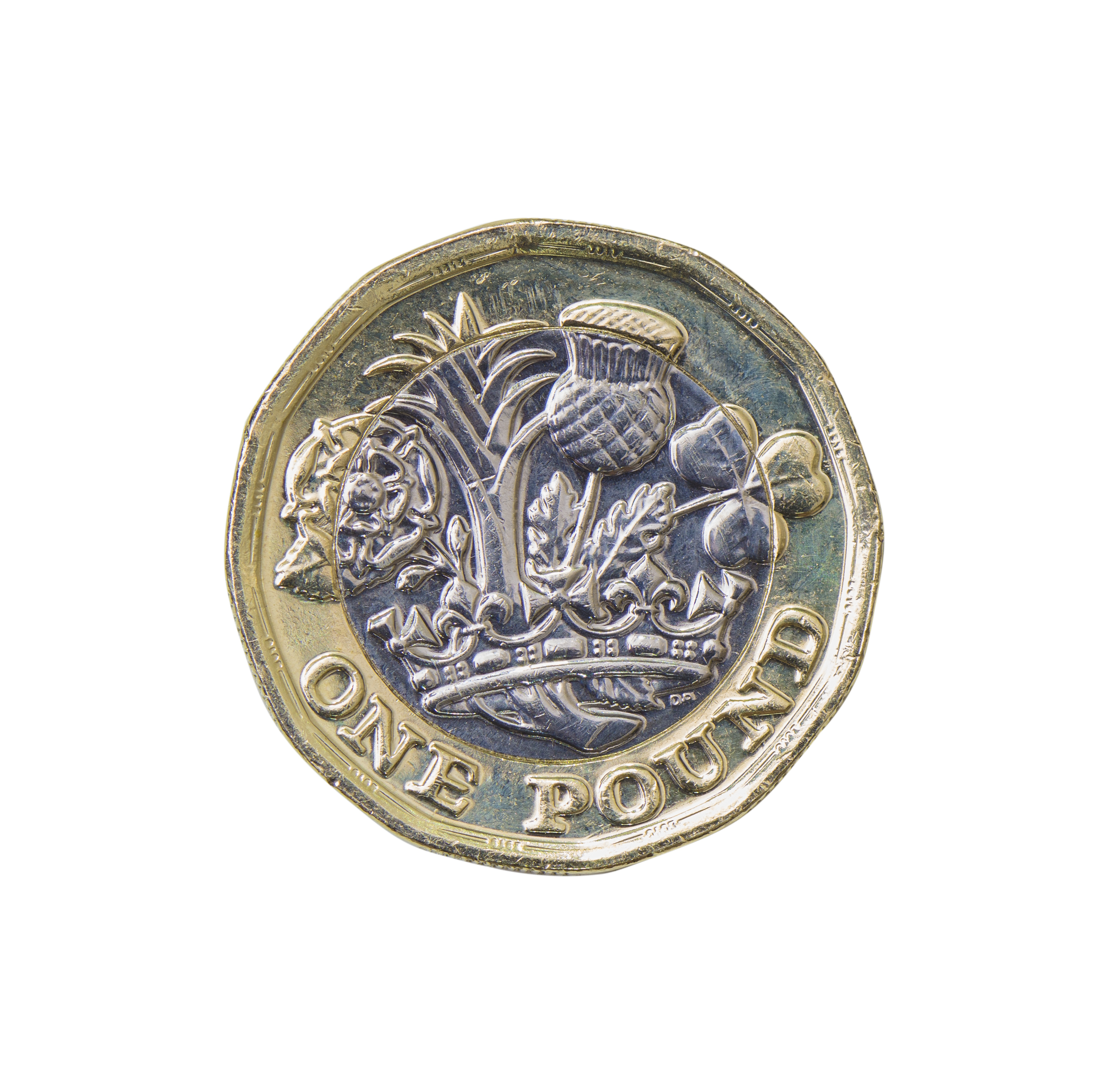 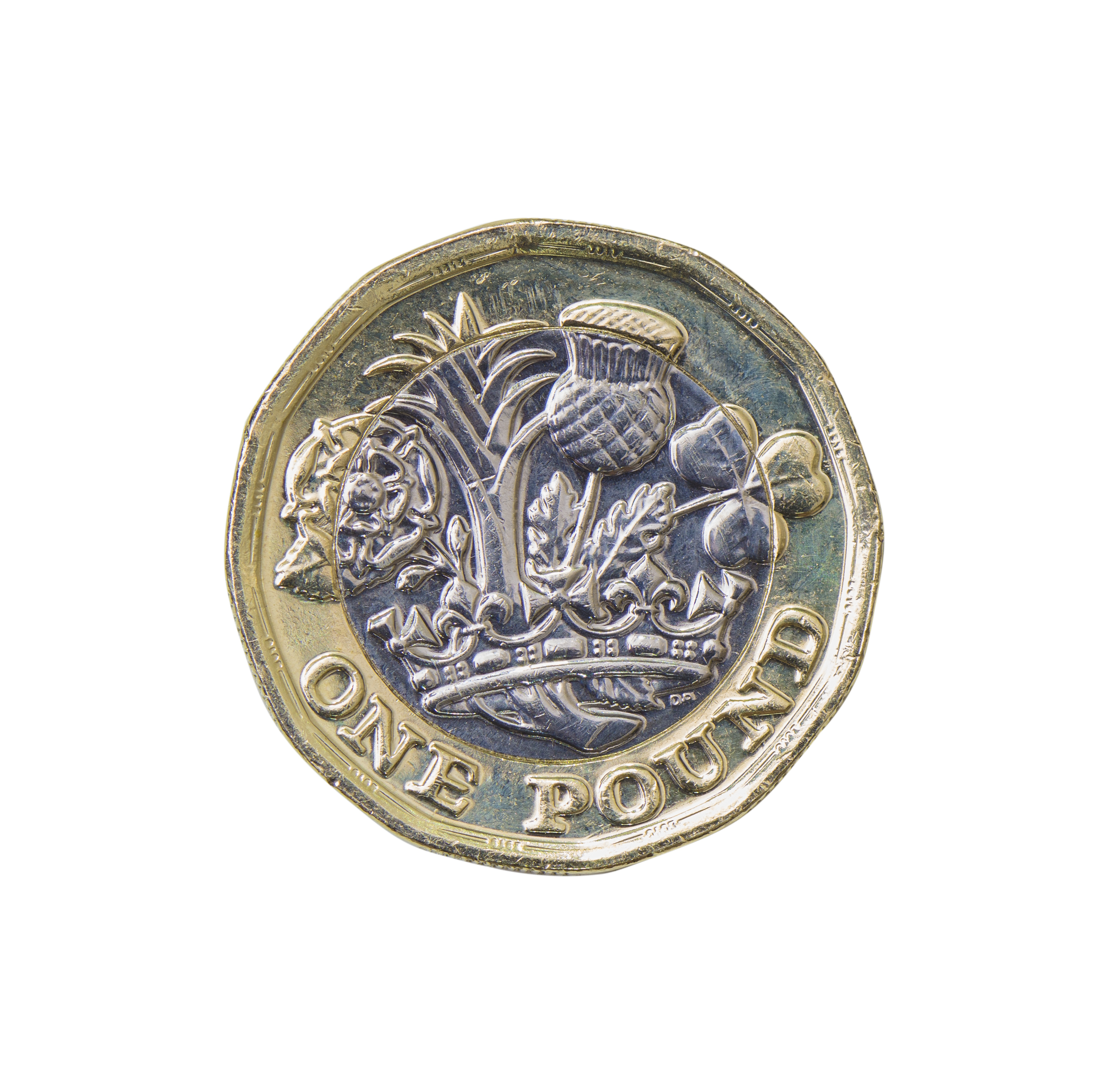 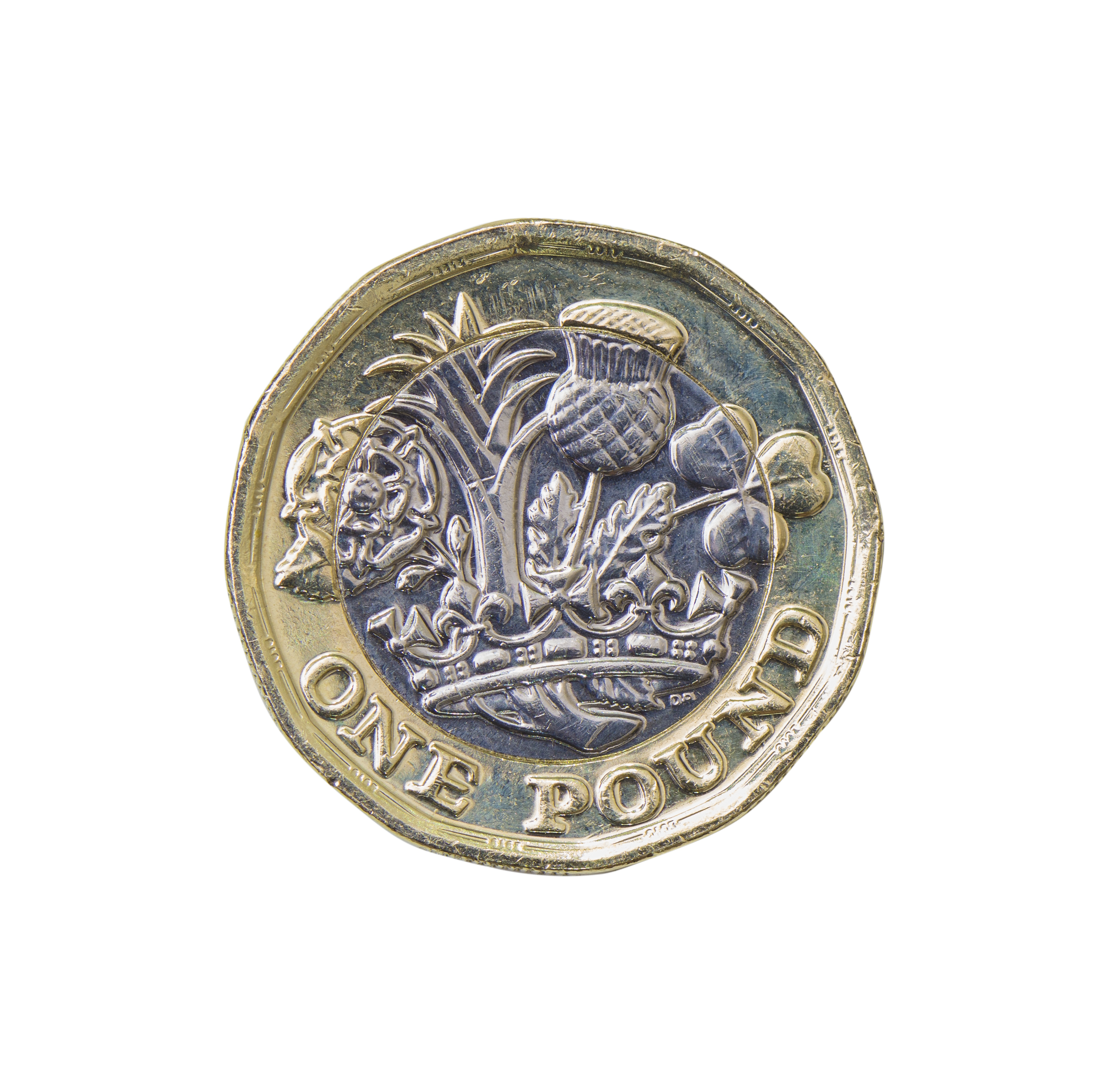 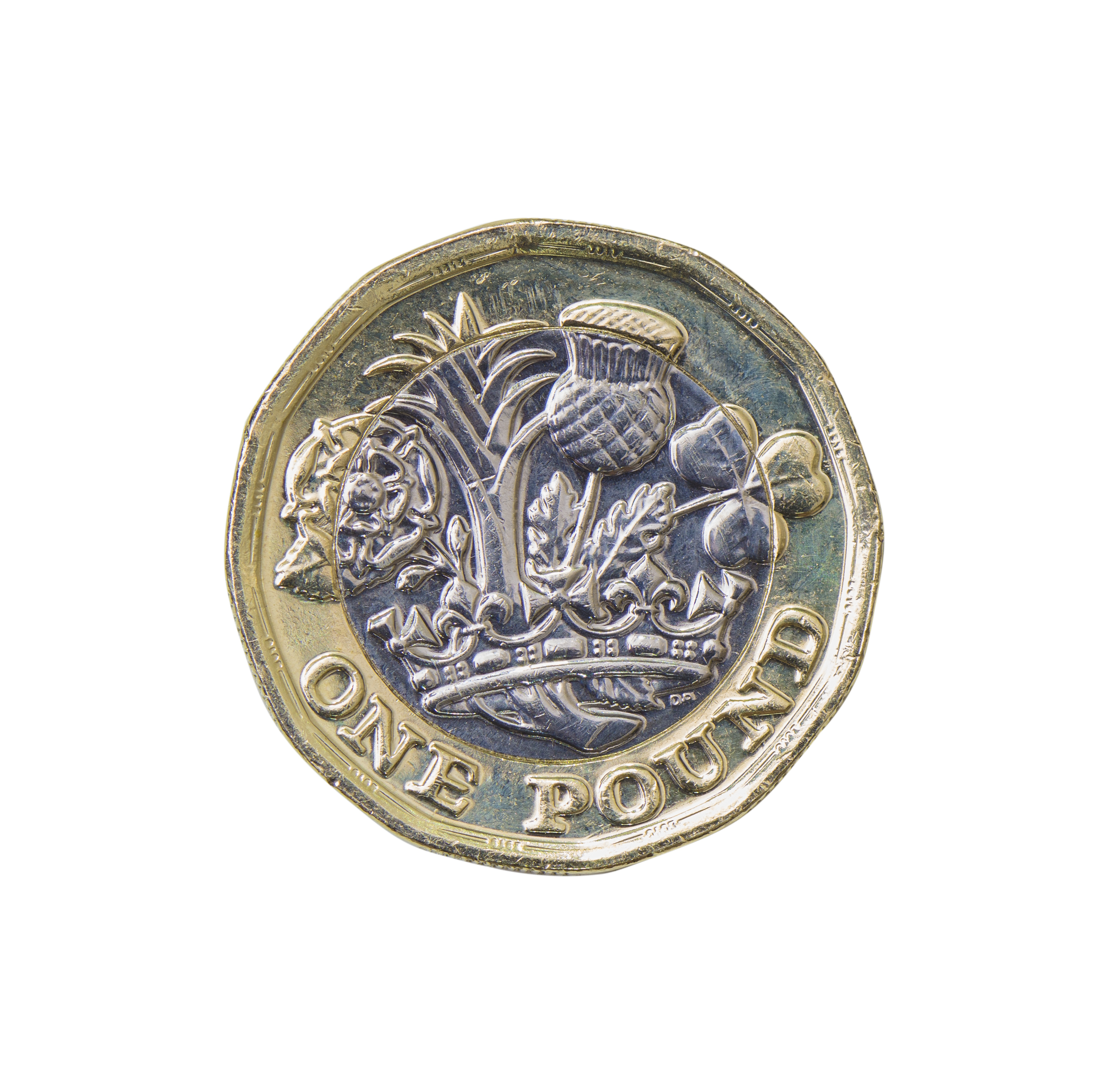 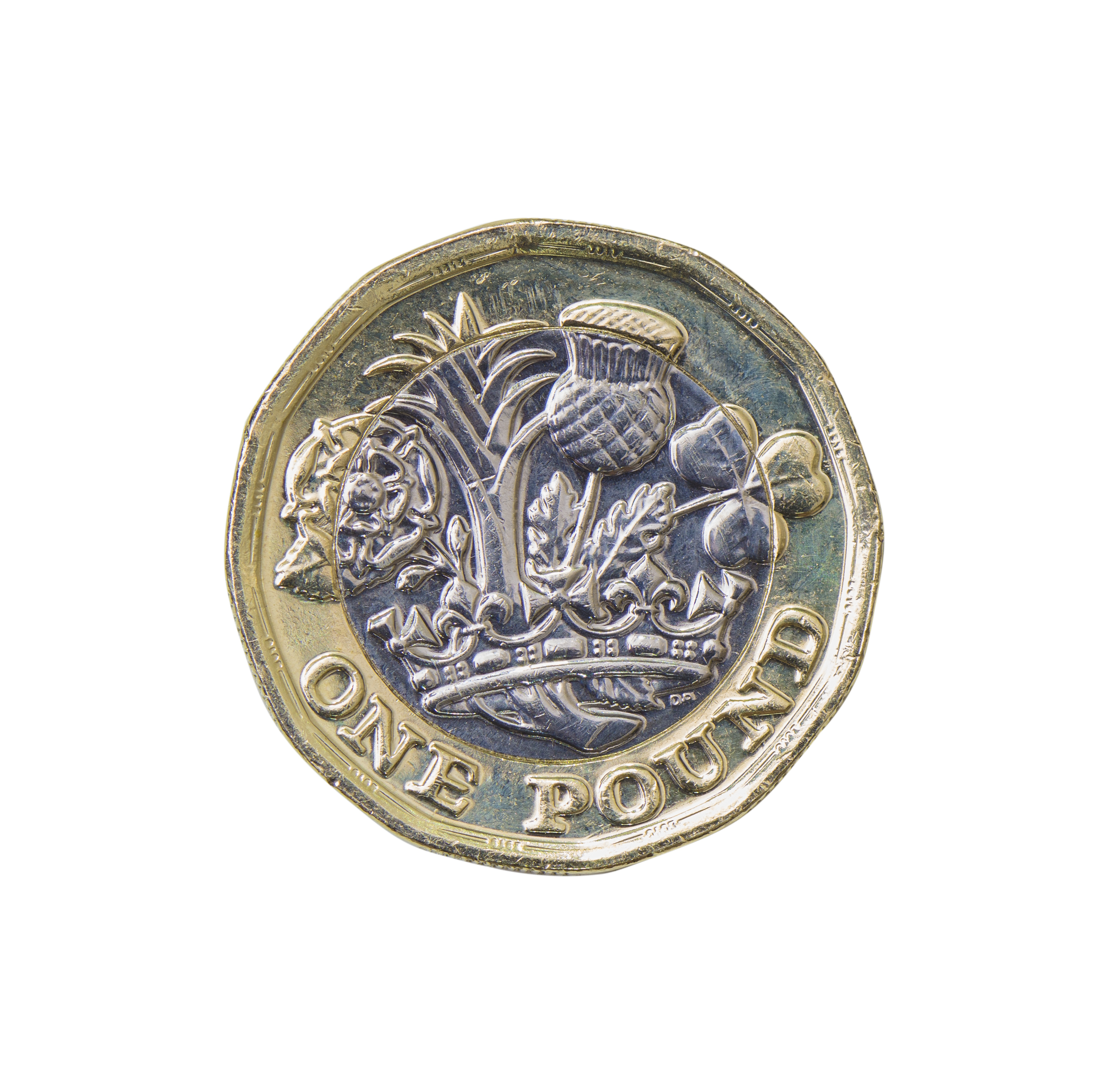 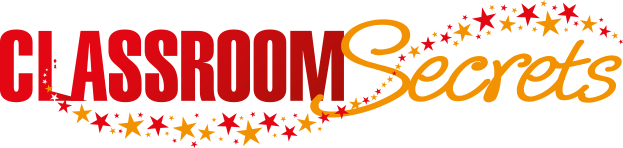 © Classroom Secrets Limited 2019
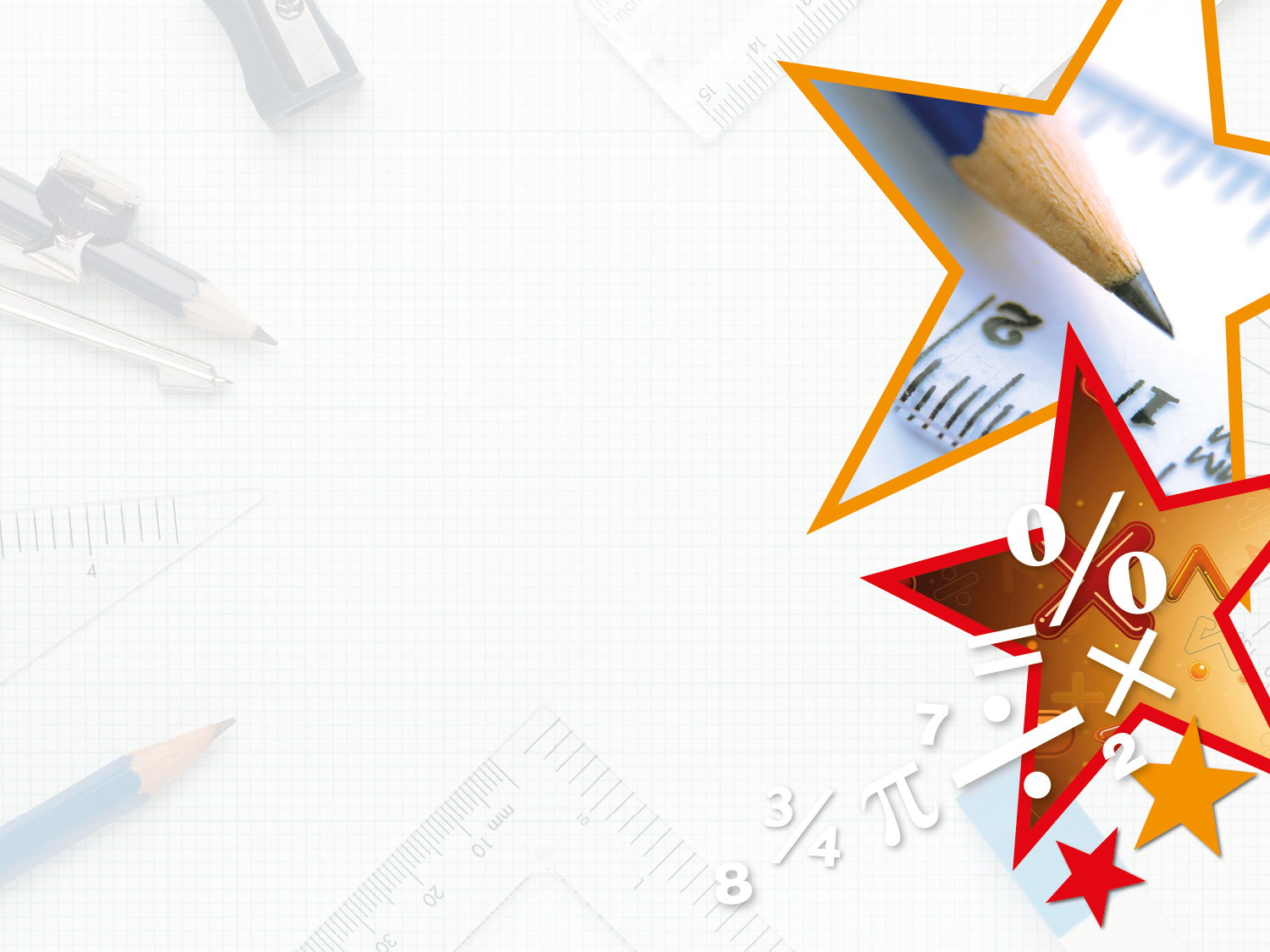 Varied Fluency 1

Look at this pictogram.










Fill in the blanks in the table.
Pocket Money
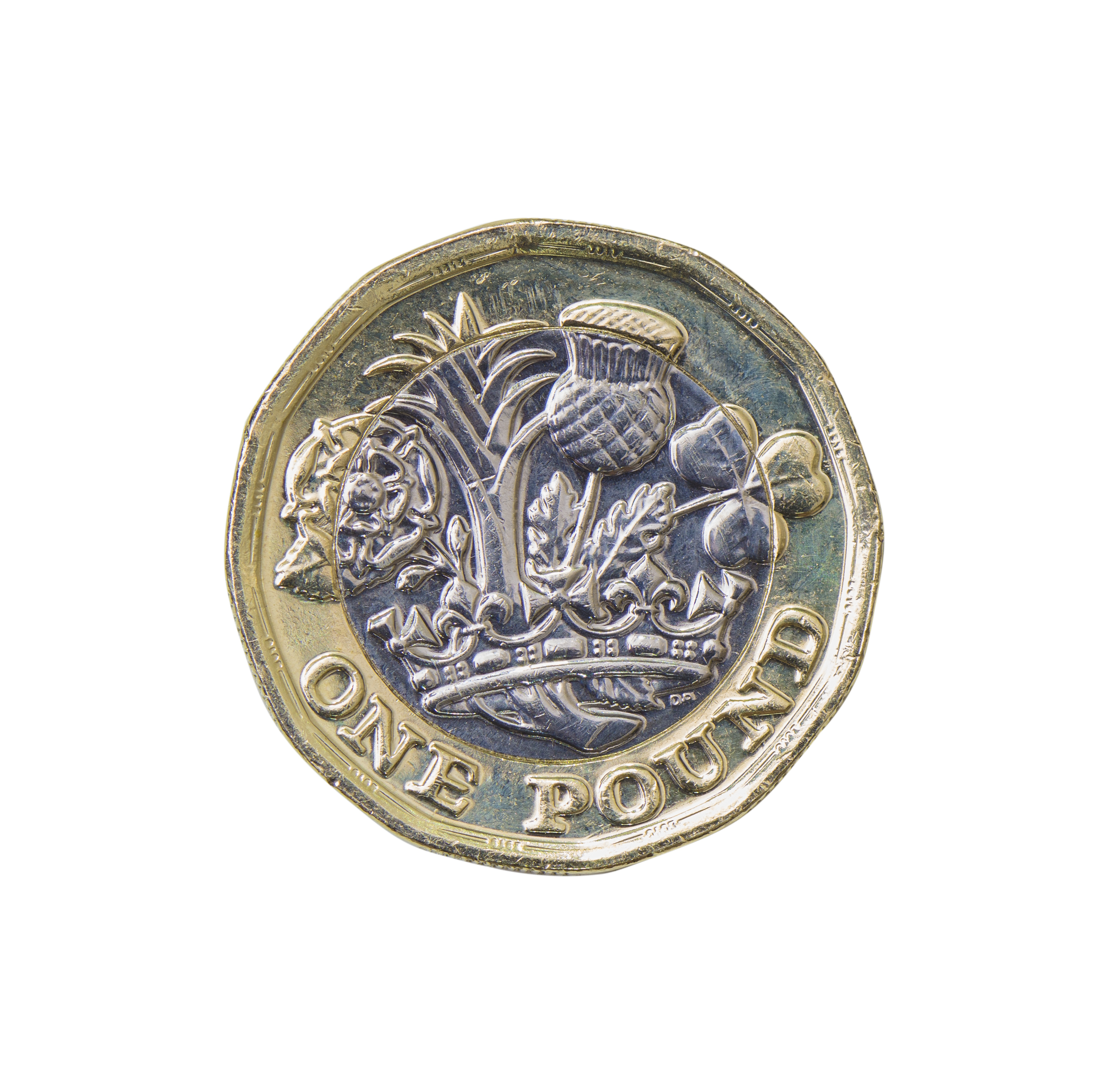 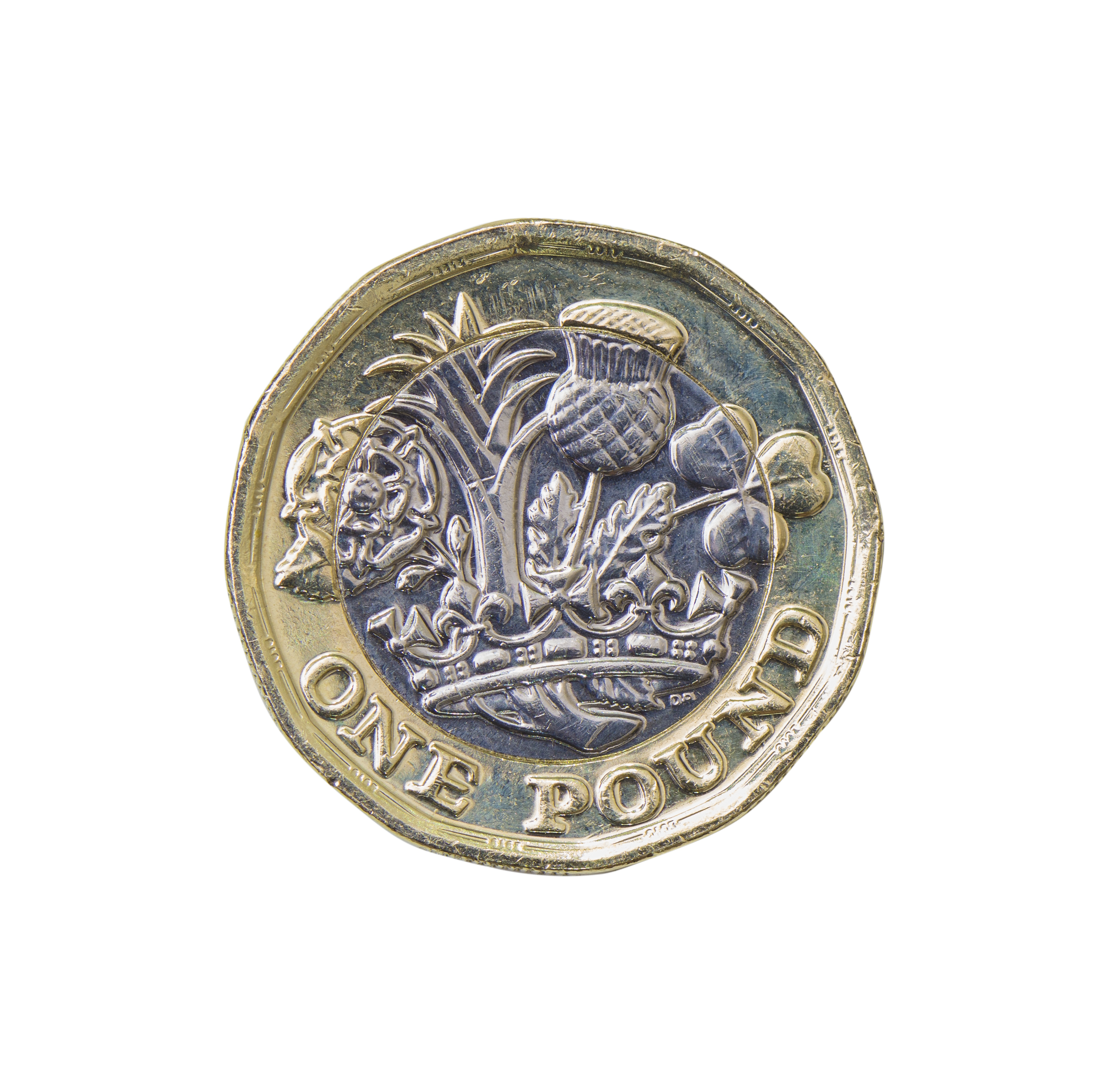 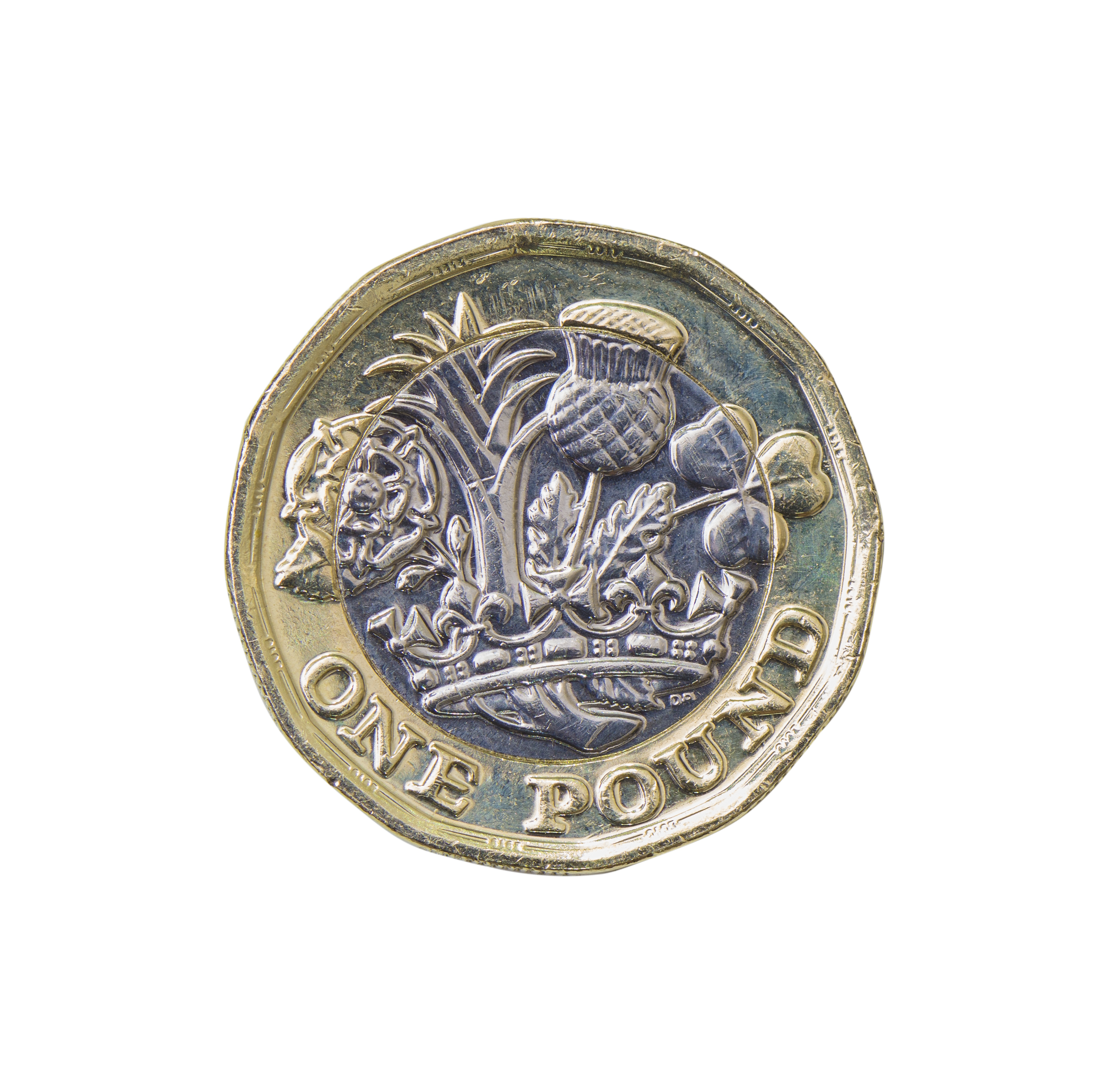 each image = 5 children
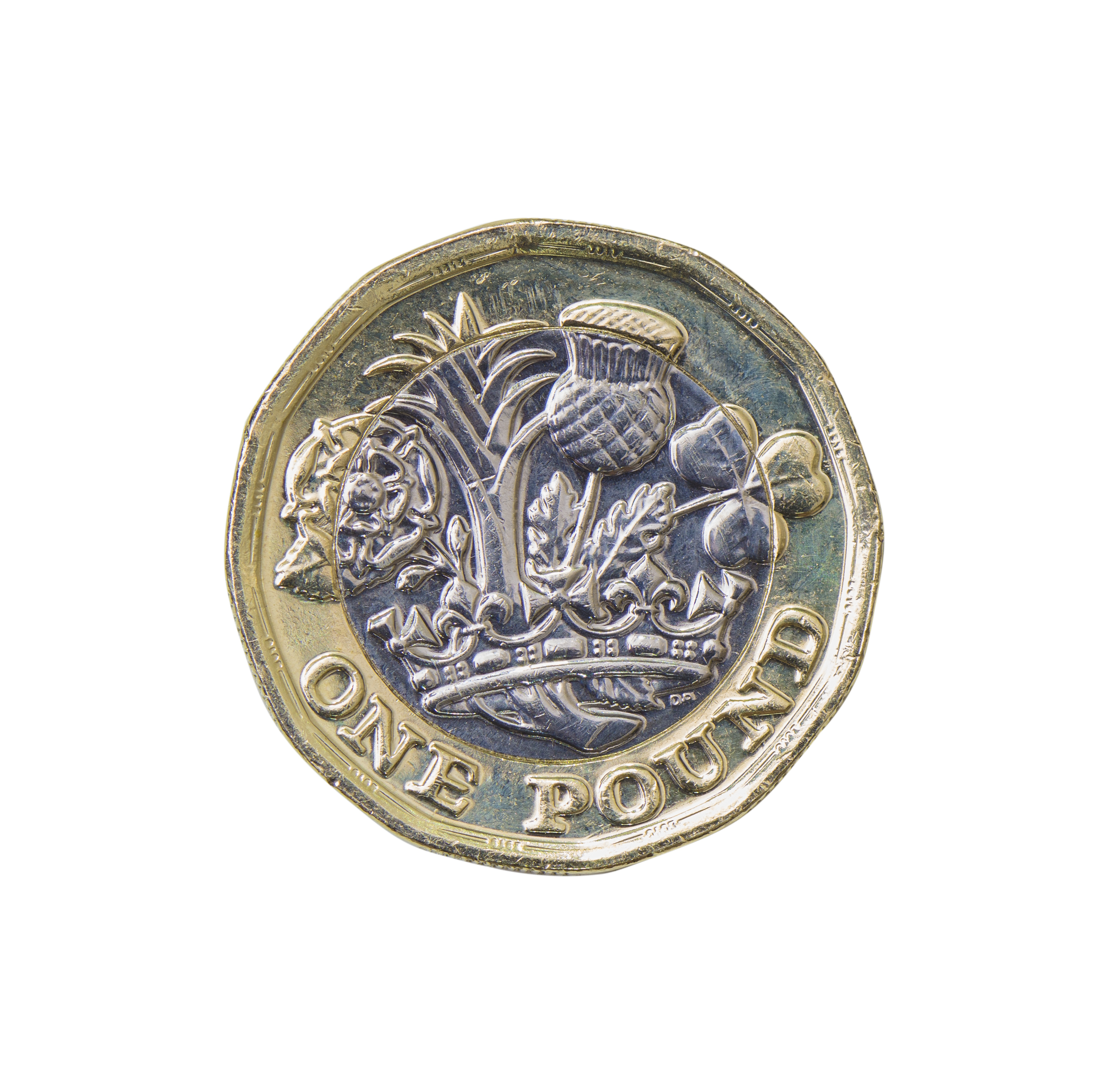 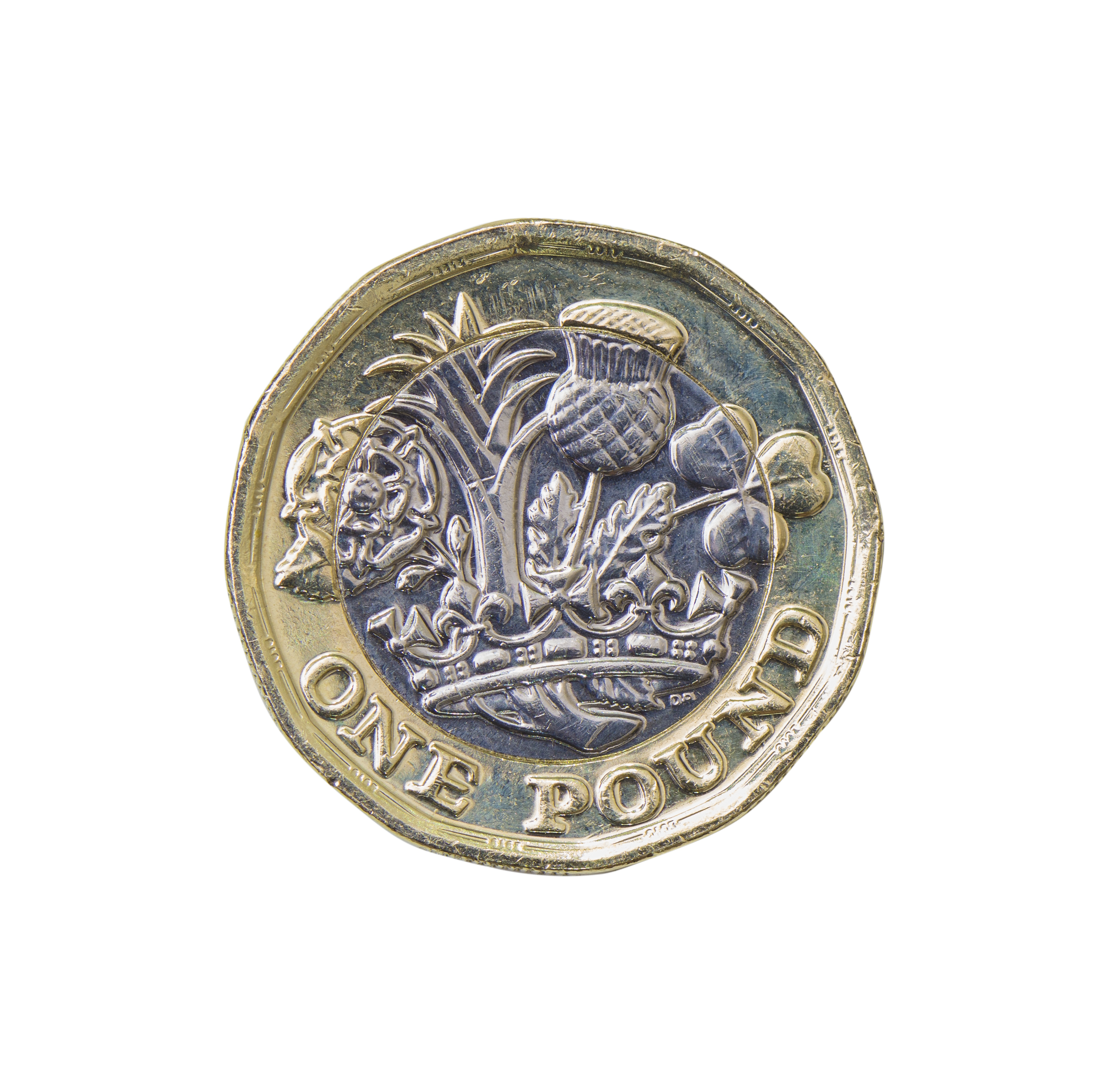 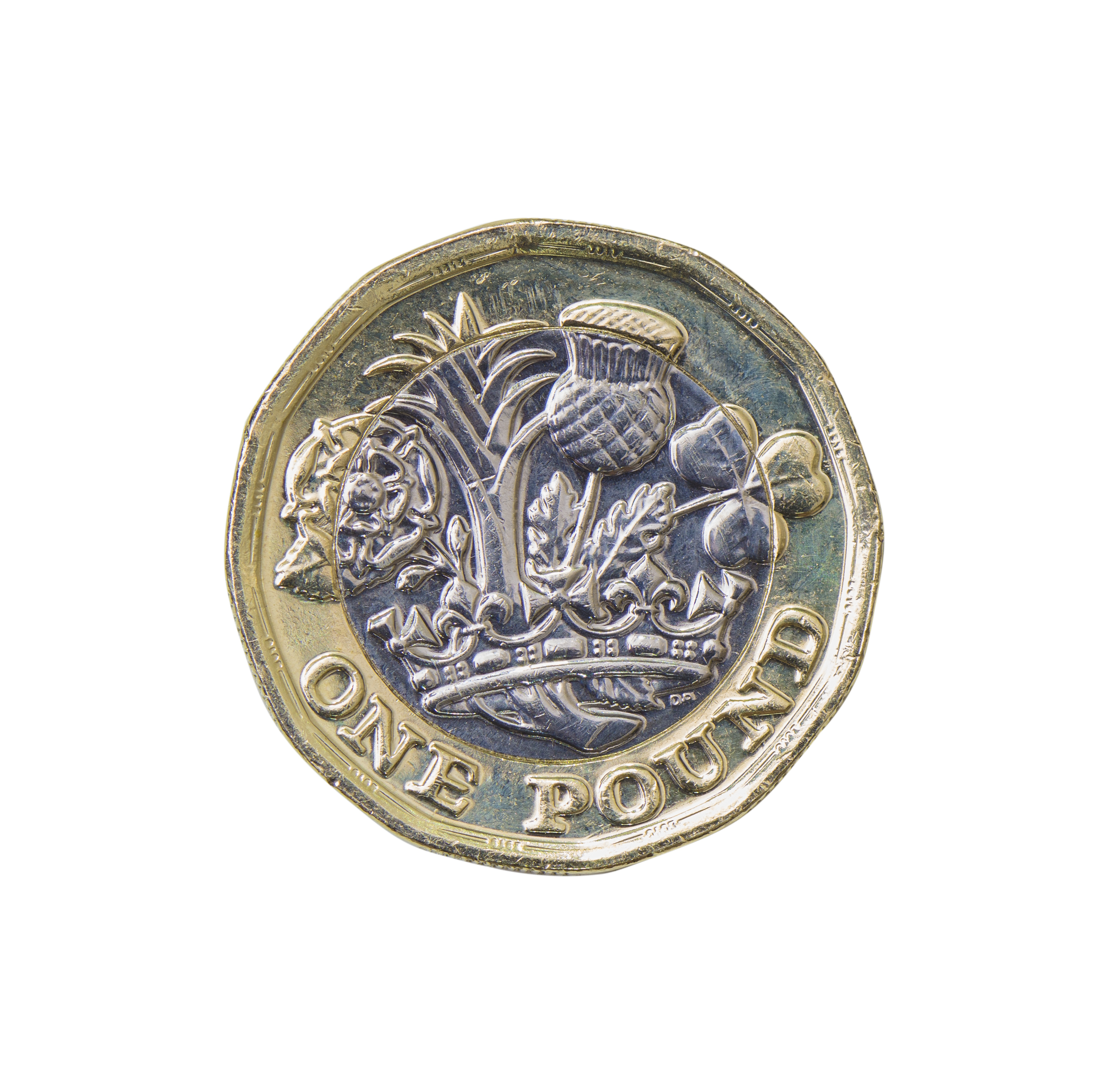 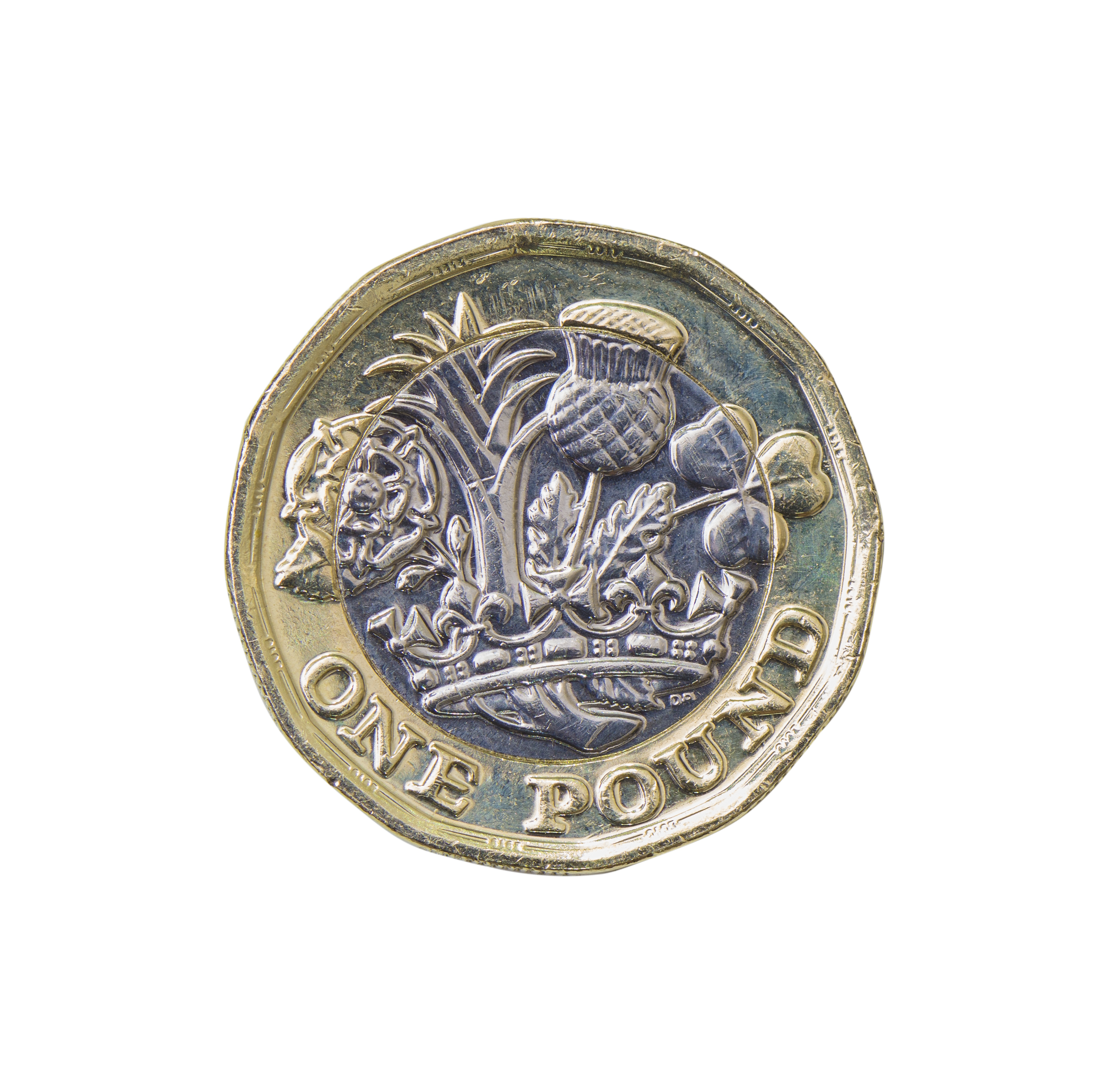 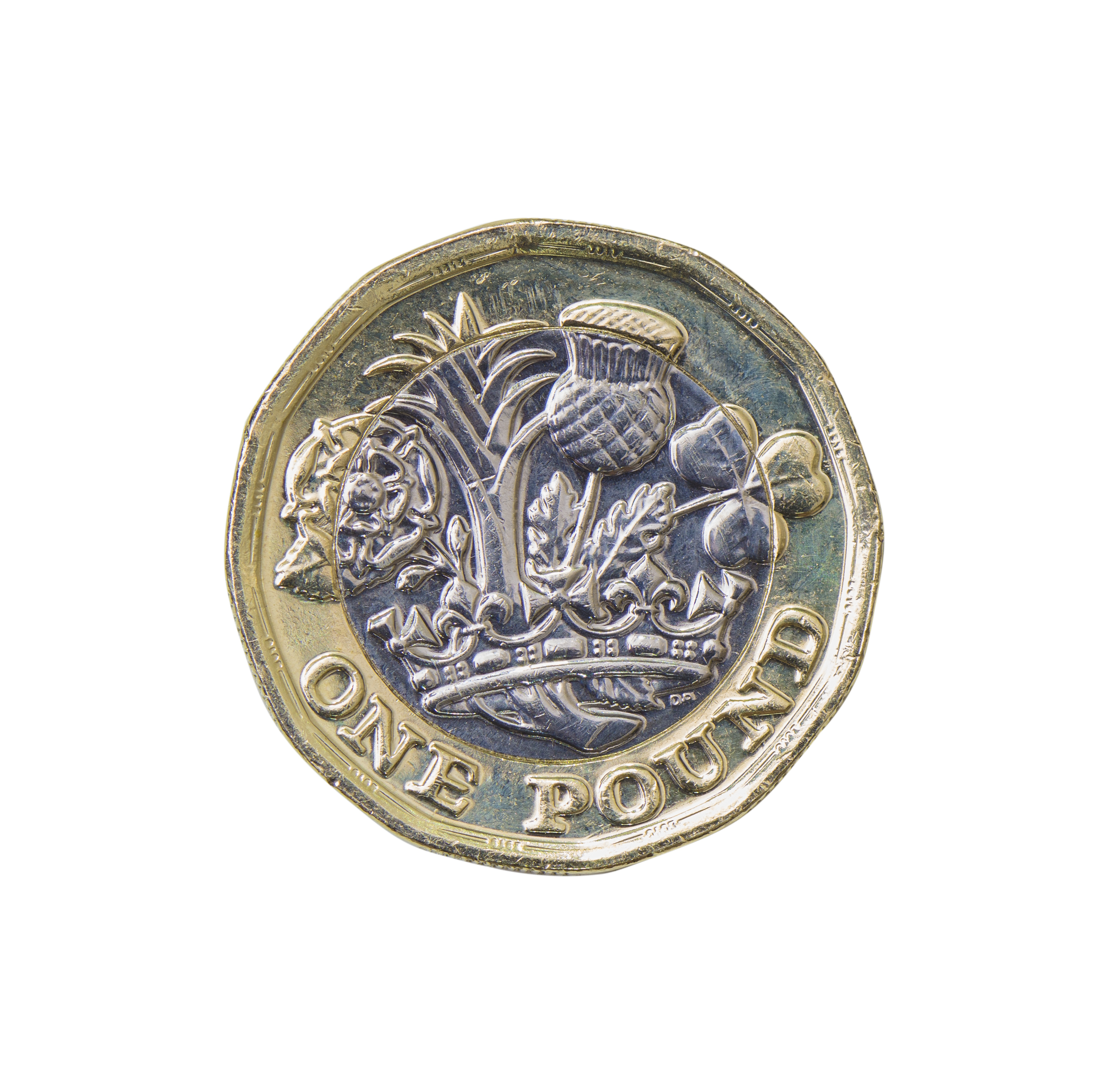 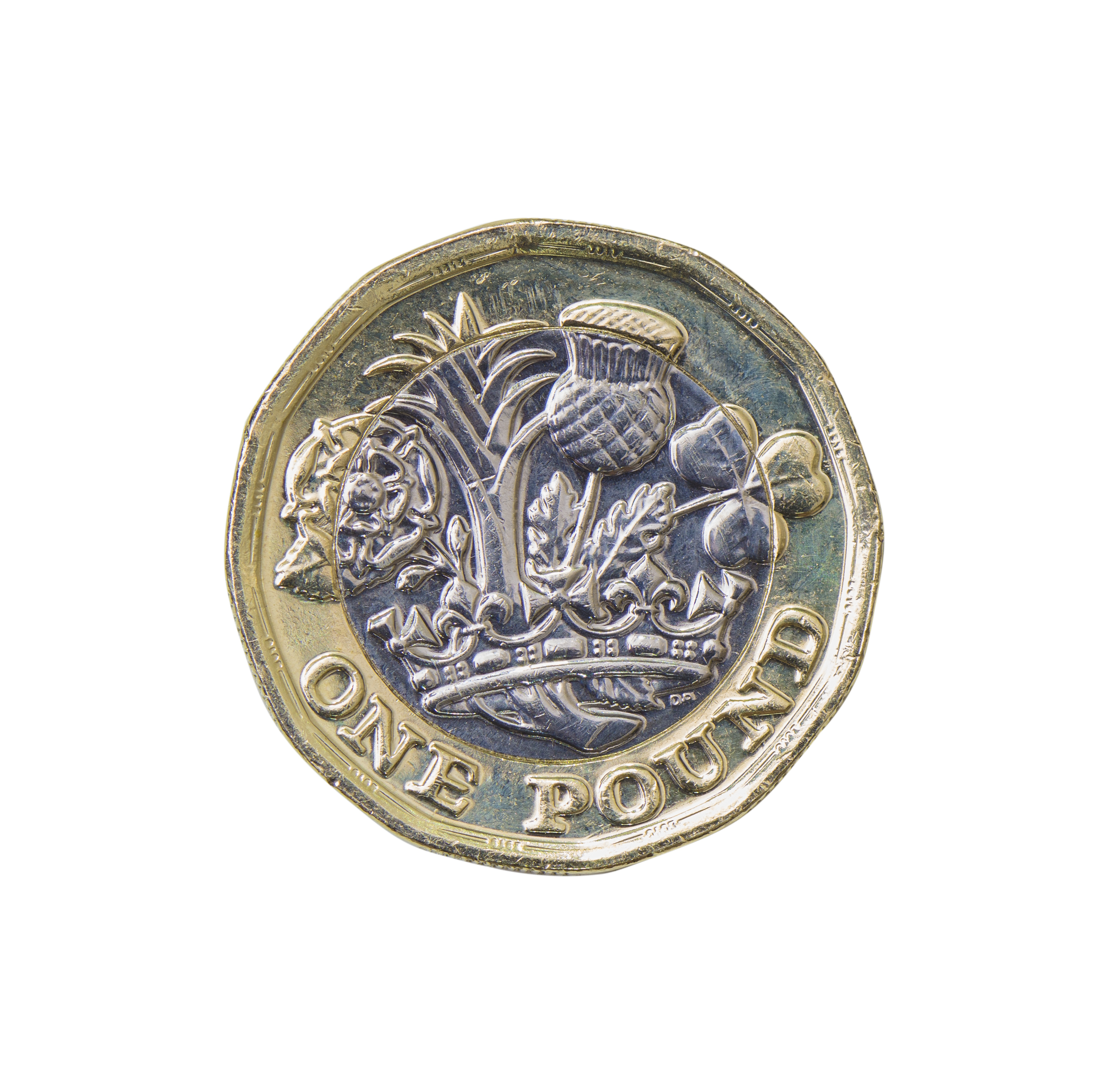 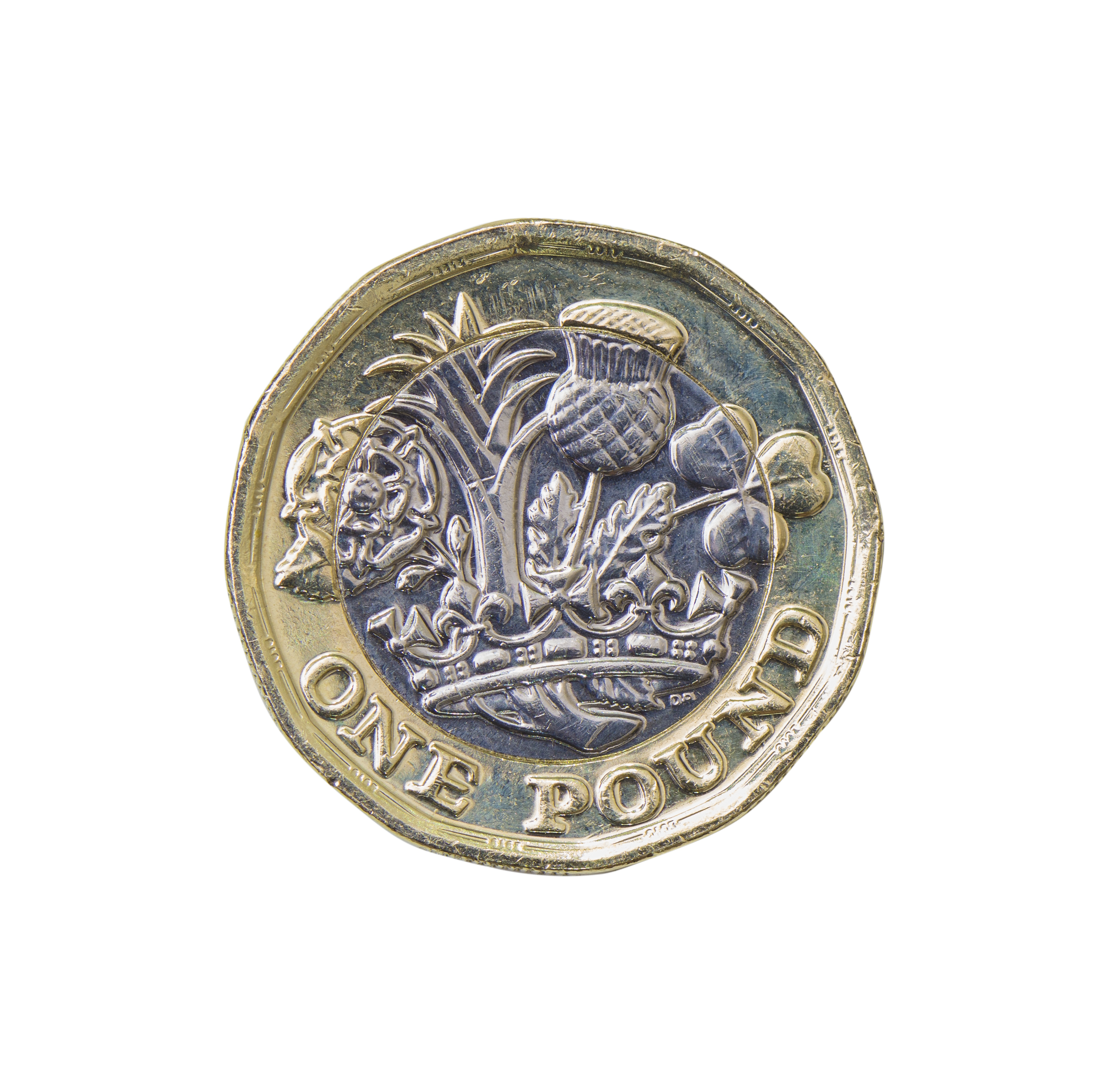 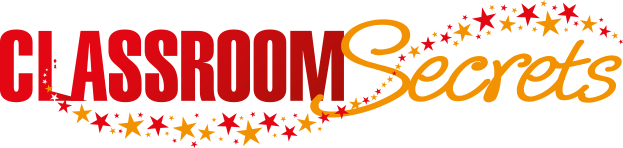 © Classroom Secrets Limited 2019
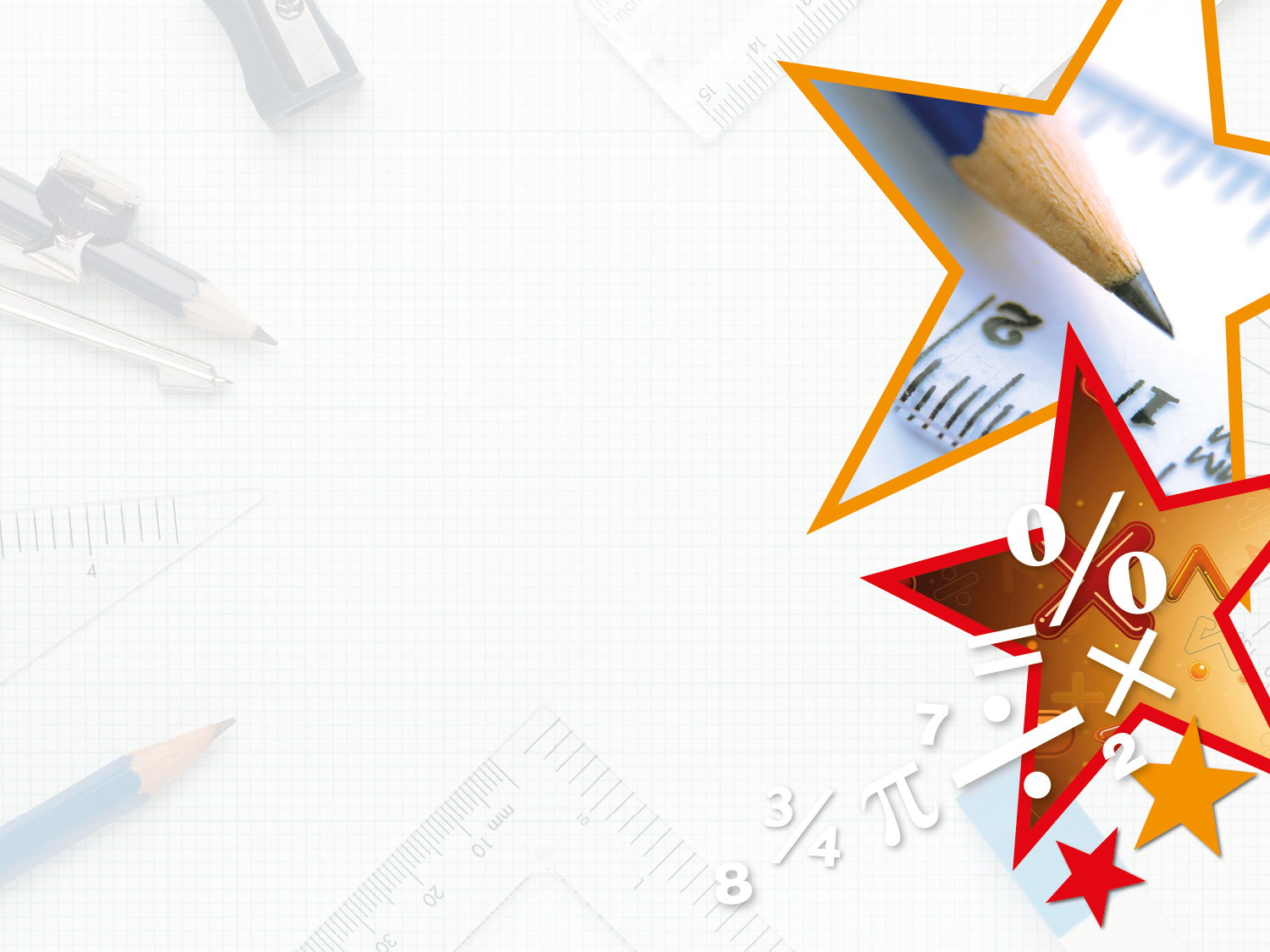 Varied Fluency 2

Think of one question to ask about the information in this tally chart:
Holiday Destinations
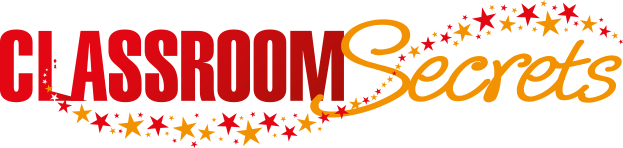 © Classroom Secrets Limited 2019
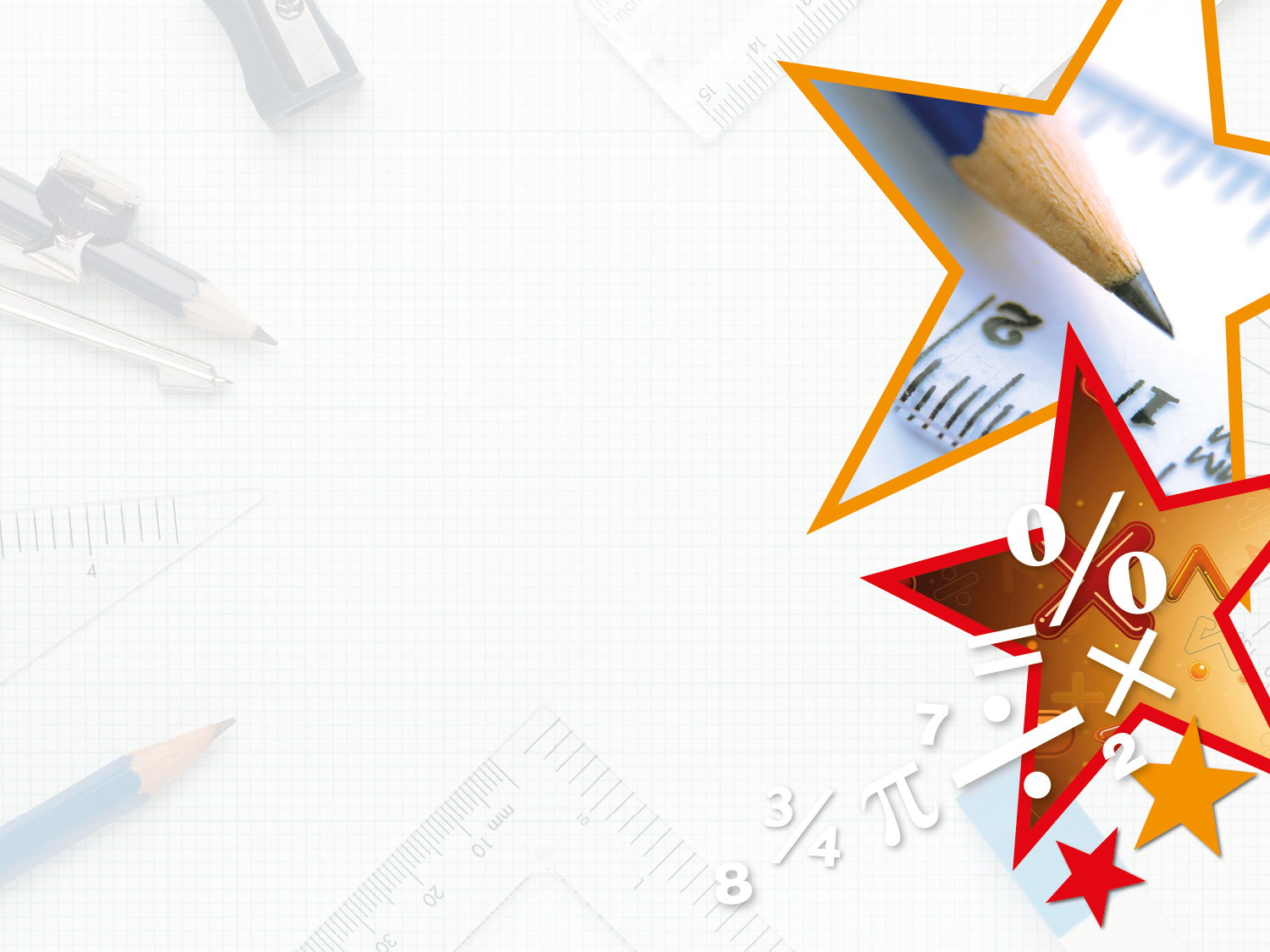 Varied Fluency 2

Think of one question to ask about the information in this tally chart: 










Various answers, for example:
How many people stayed in the UK for their holiday? 
Which is the least popular destination?
How many people were asked in total?
How many more people stayed in the UK than travelled to Europe?
Holiday Destinations
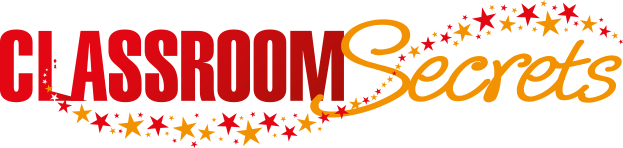 © Classroom Secrets Limited 2019
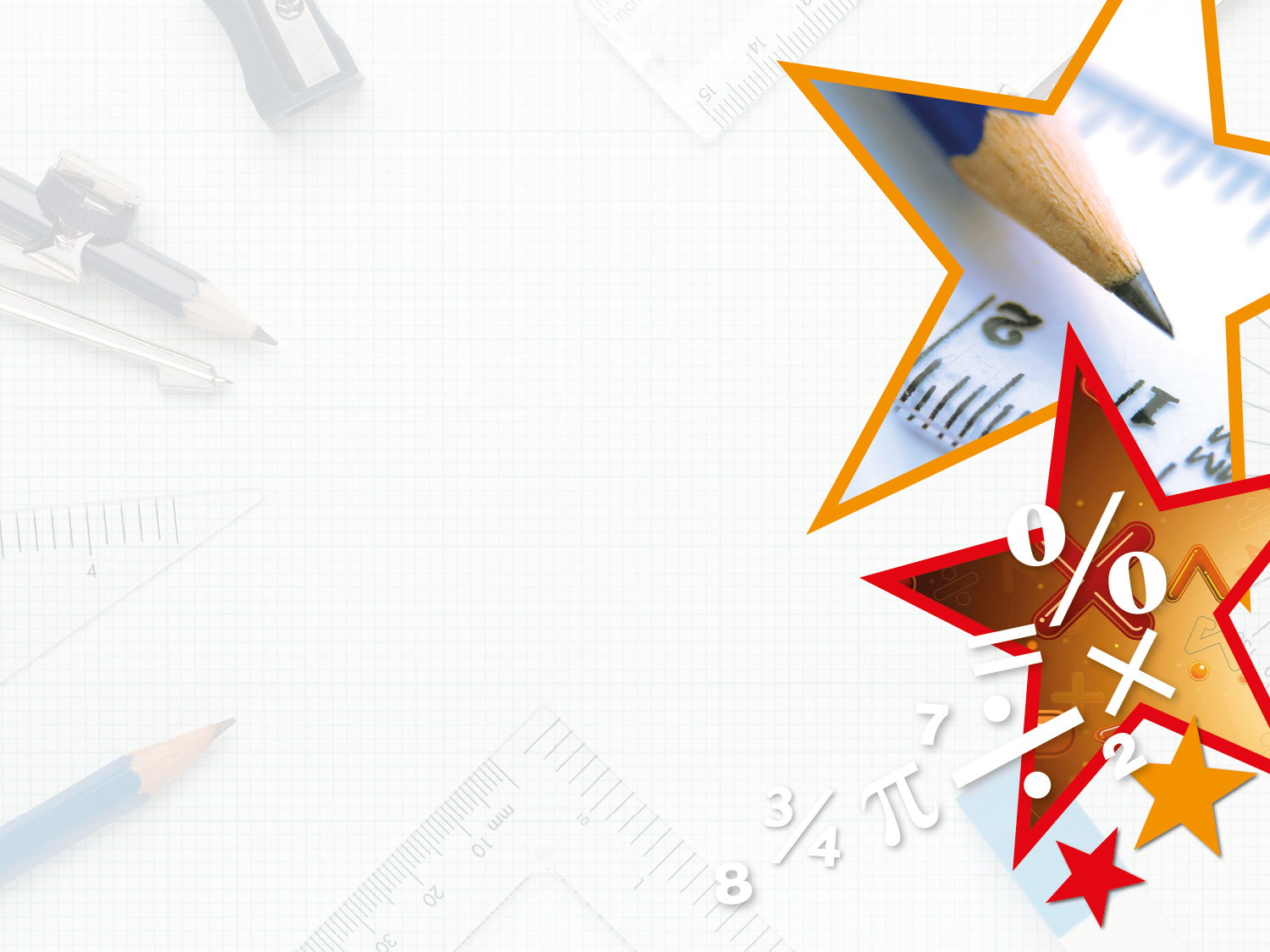 Varied Fluency 3

Use the information in the table to create a bar chart.
Colour of Cars Passing the School
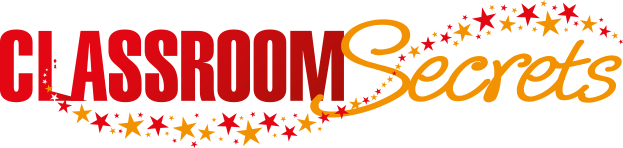 © Classroom Secrets Limited 2019
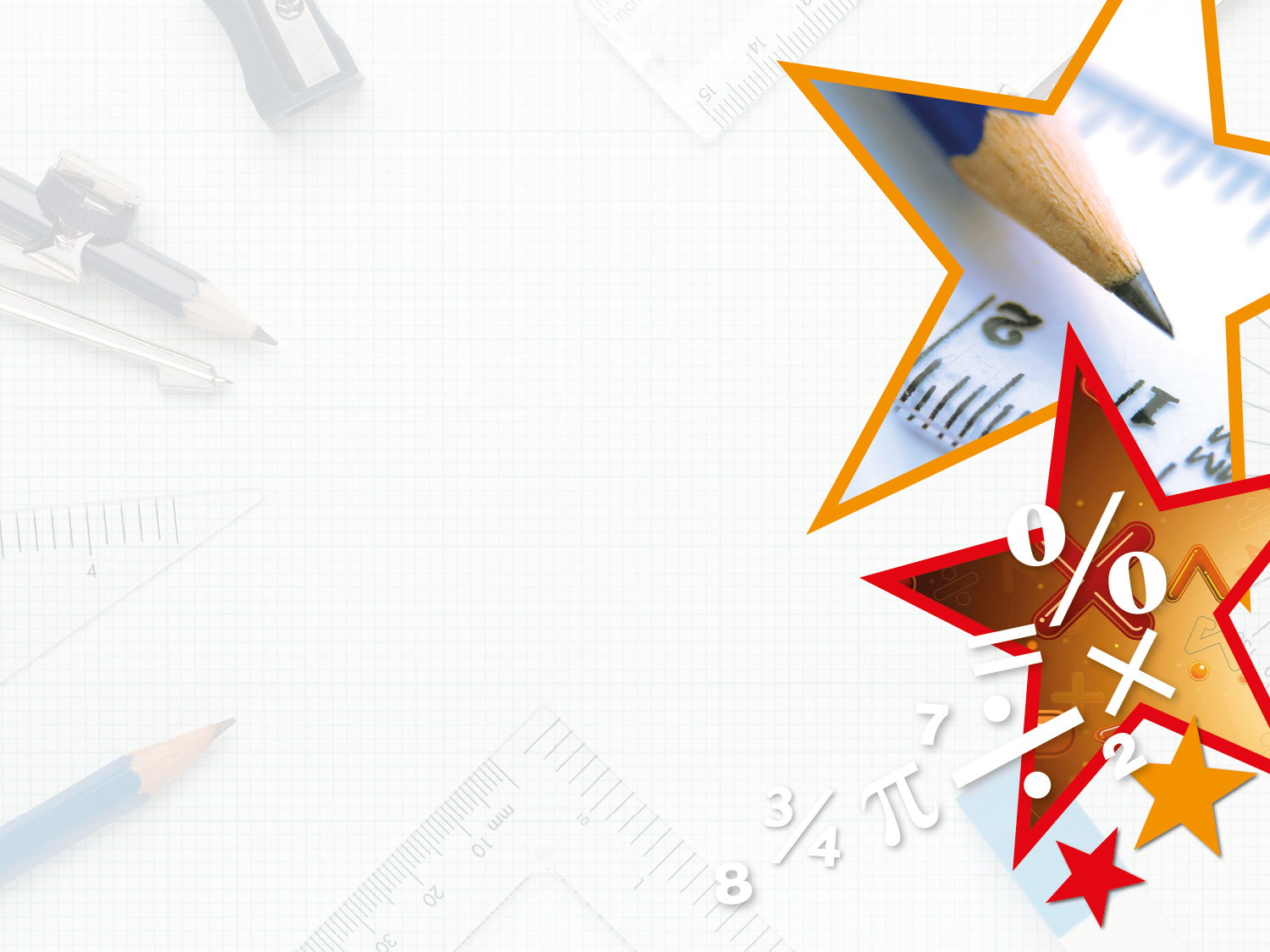 Varied Fluency 3

Use the information in the table to create a bar chart.
Colour of Cars Passing the School
Discuss which scale to use: 1s, 2s, 5s, 10s, 20s

How will you 
show 35? 55?
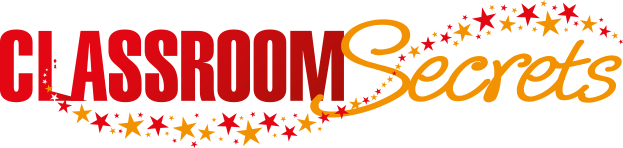 © Classroom Secrets Limited 2019
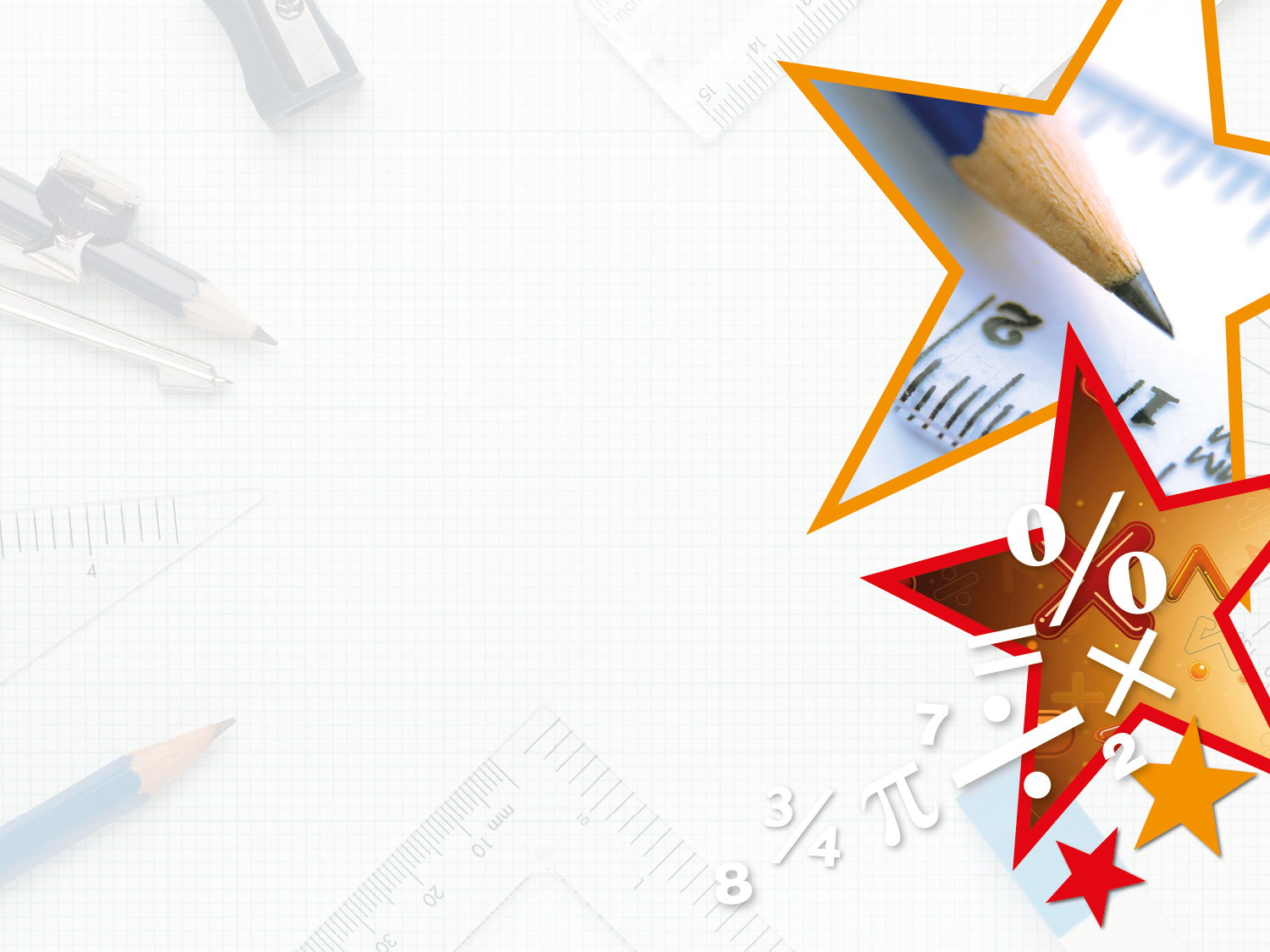 Varied Fluency 3

Use the information in the table to create a bar chart.
Colour of Cars Passing the School
Number of Cars
Colour
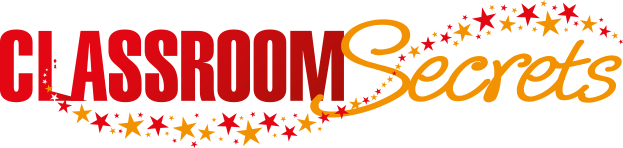 © Classroom Secrets Limited 2019
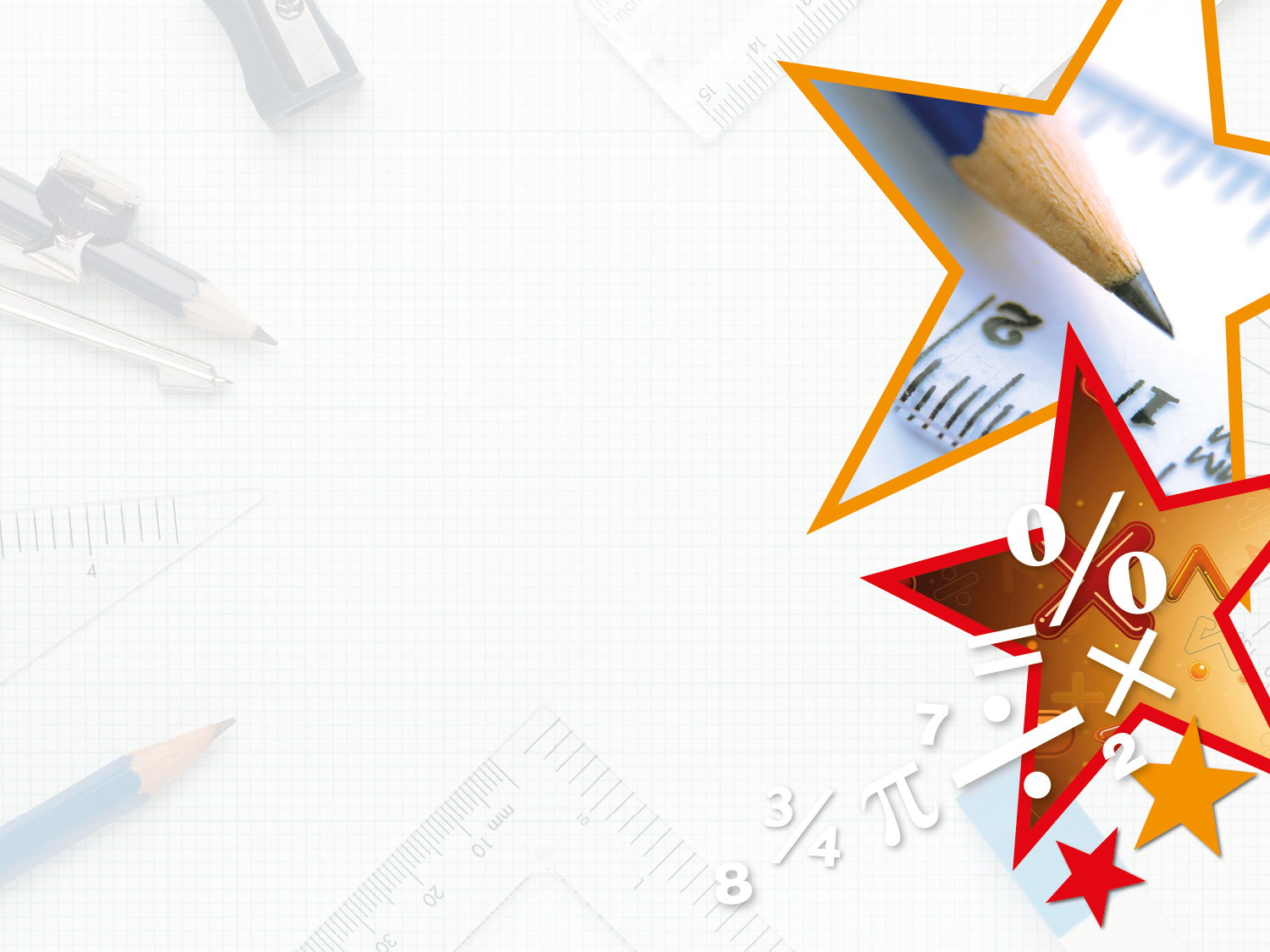 Varied Fluency 4

Use the bar chart to answer the questions.
Cake Sales
How many cakes were sold on Monday? 

What is the most cakes sold in one day? 

On which day were the least amount of cakes sold?
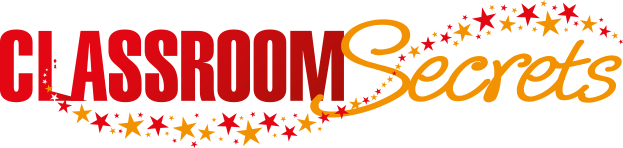 © Classroom Secrets Limited 2019
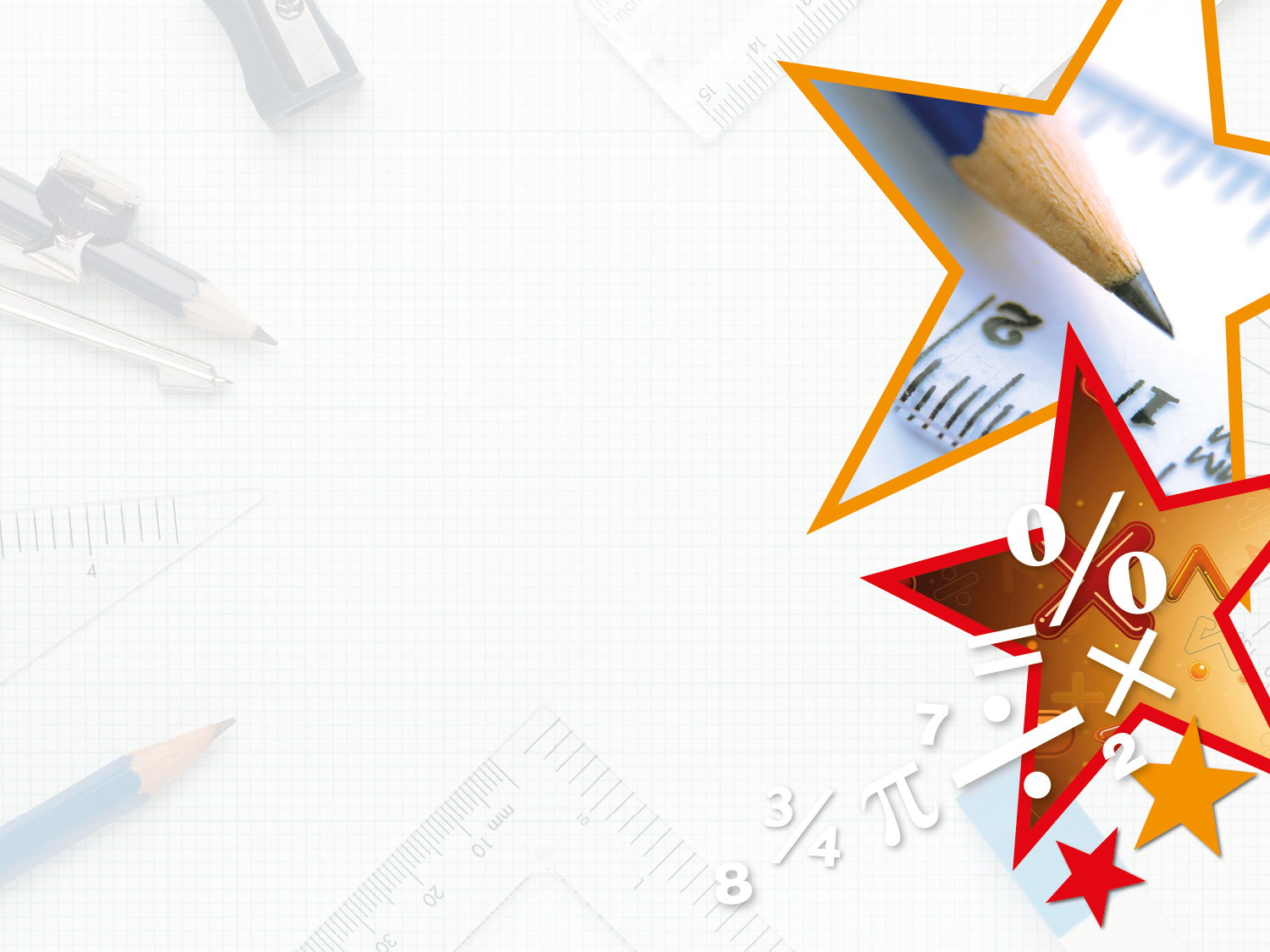 Varied Fluency 4

Use the bar chart to answer the questions.
Cake Sales
How many cakes were sold on Monday? 45

What is the most cakes sold in one day? 60 on Wednesday

On which day were the least amount of cakes sold?  Tuesday and Thursday
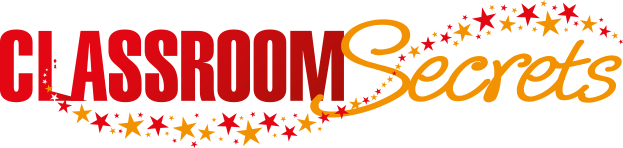 © Classroom Secrets Limited 2019
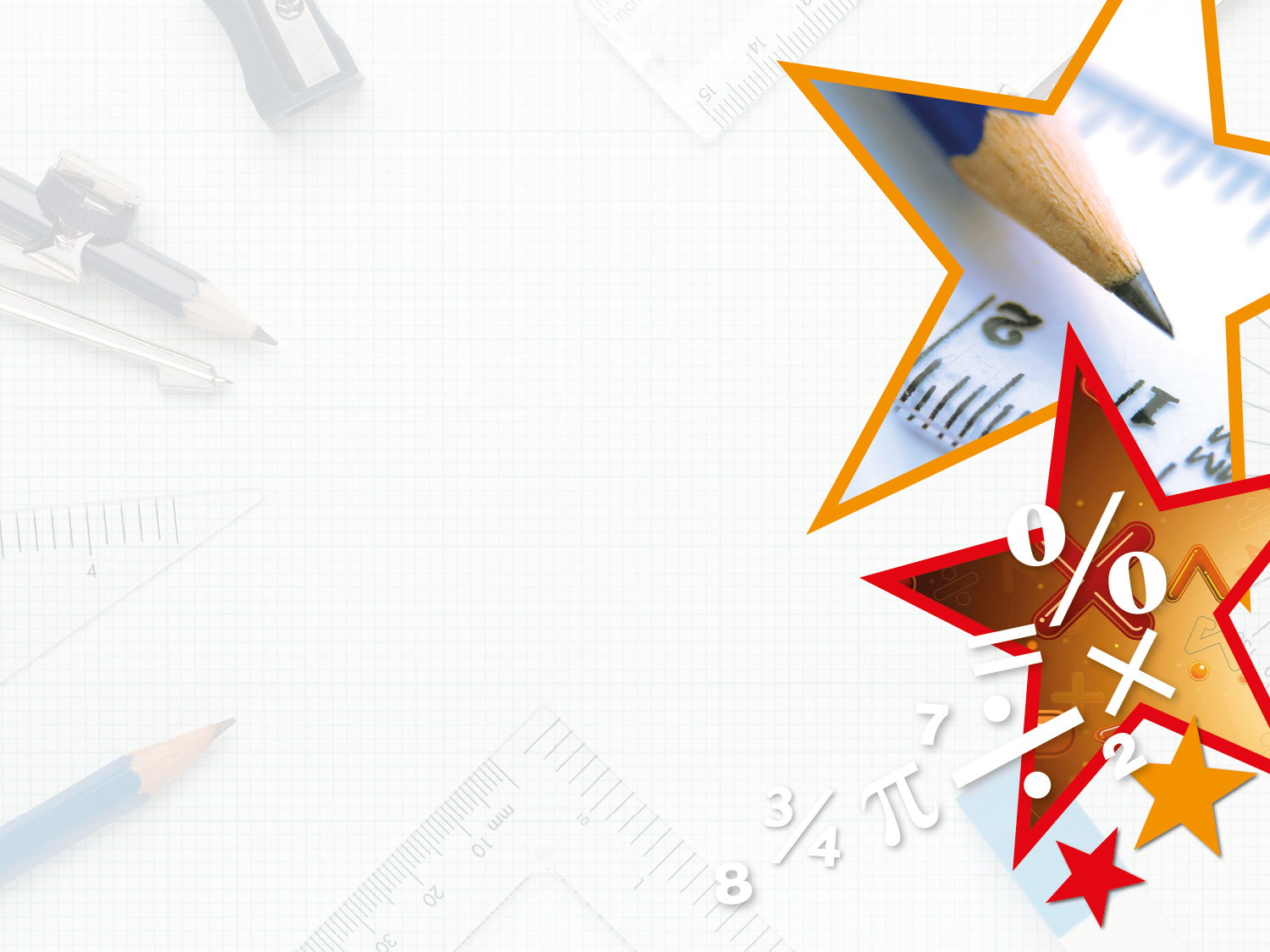 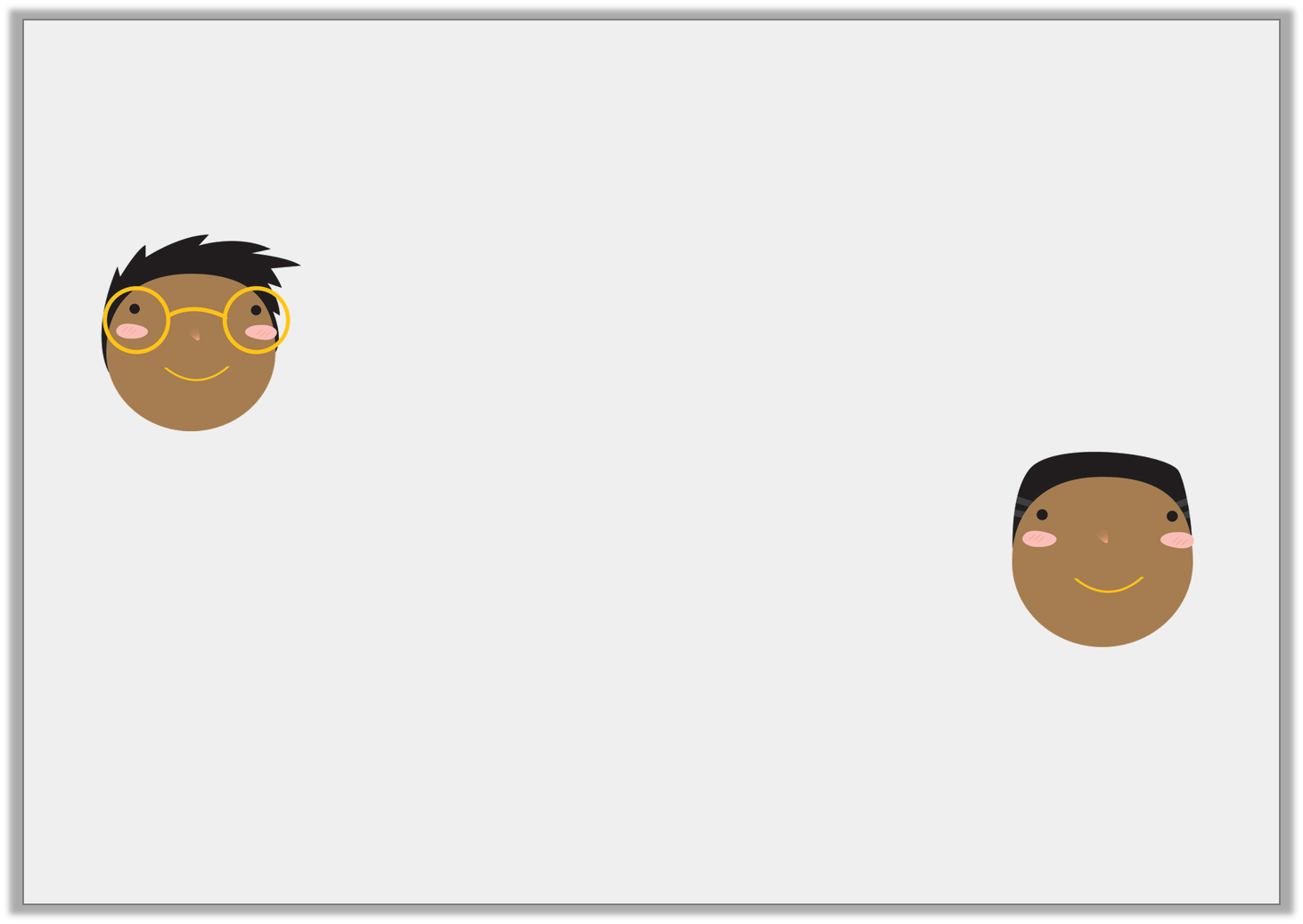 Reasoning 1

The school kitchen are collecting ideas for recipes by asking the children their favourite food.  










Who do you agree with and why?
I want to use a pictogram to draw each meal.
Jayden
I think a choice of 4 meals and a bar chart would work best.
Hakeem
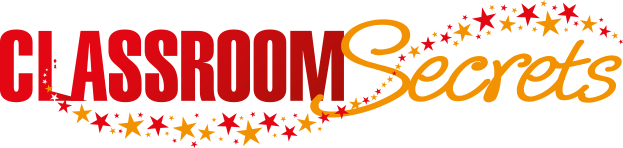 © Classroom Secrets Limited 2019
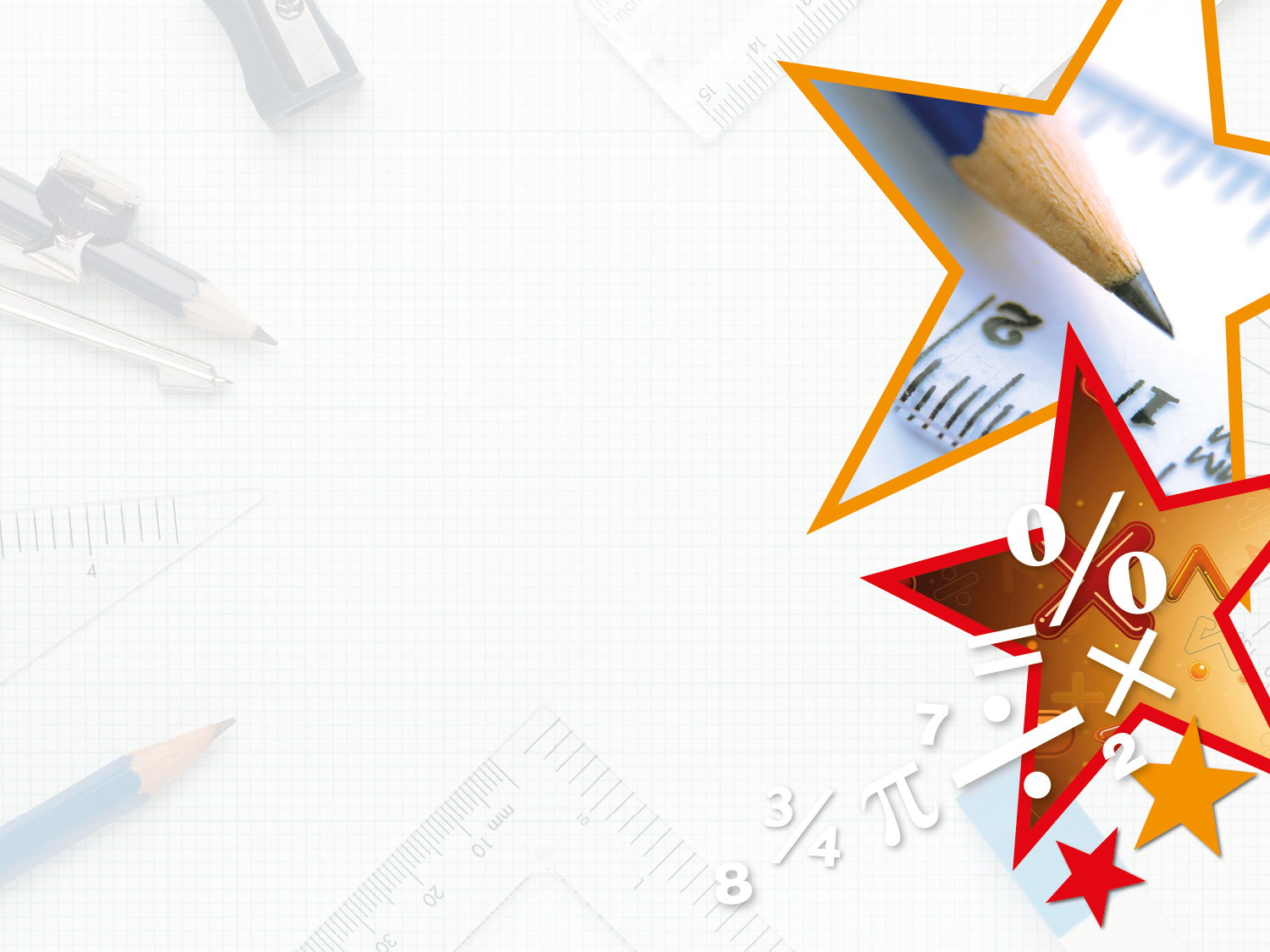 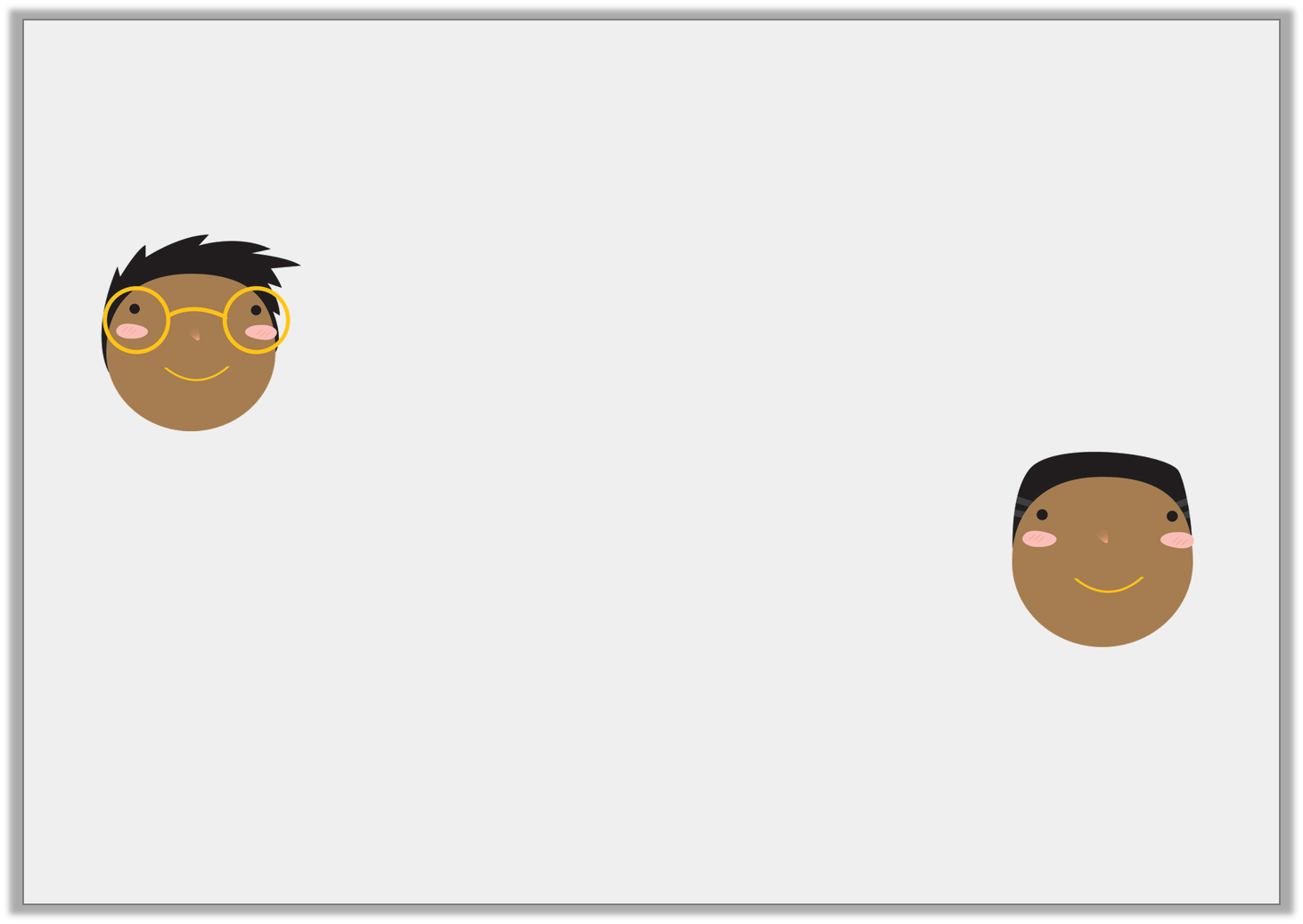 Reasoning 1

The school kitchen are collecting ideas for recipes by asking the children their favourite food.  










Who do you agree with and why?

Hakeem has the best idea because…
I want to use a pictogram to draw each meal.
Jayden
I think a choice of 4 meals and a bar chart would work best.
Hakeem
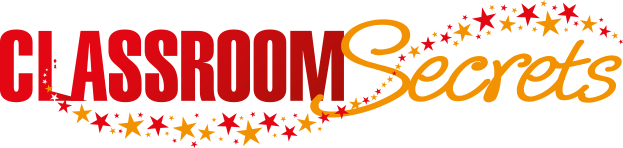 © Classroom Secrets Limited 2019
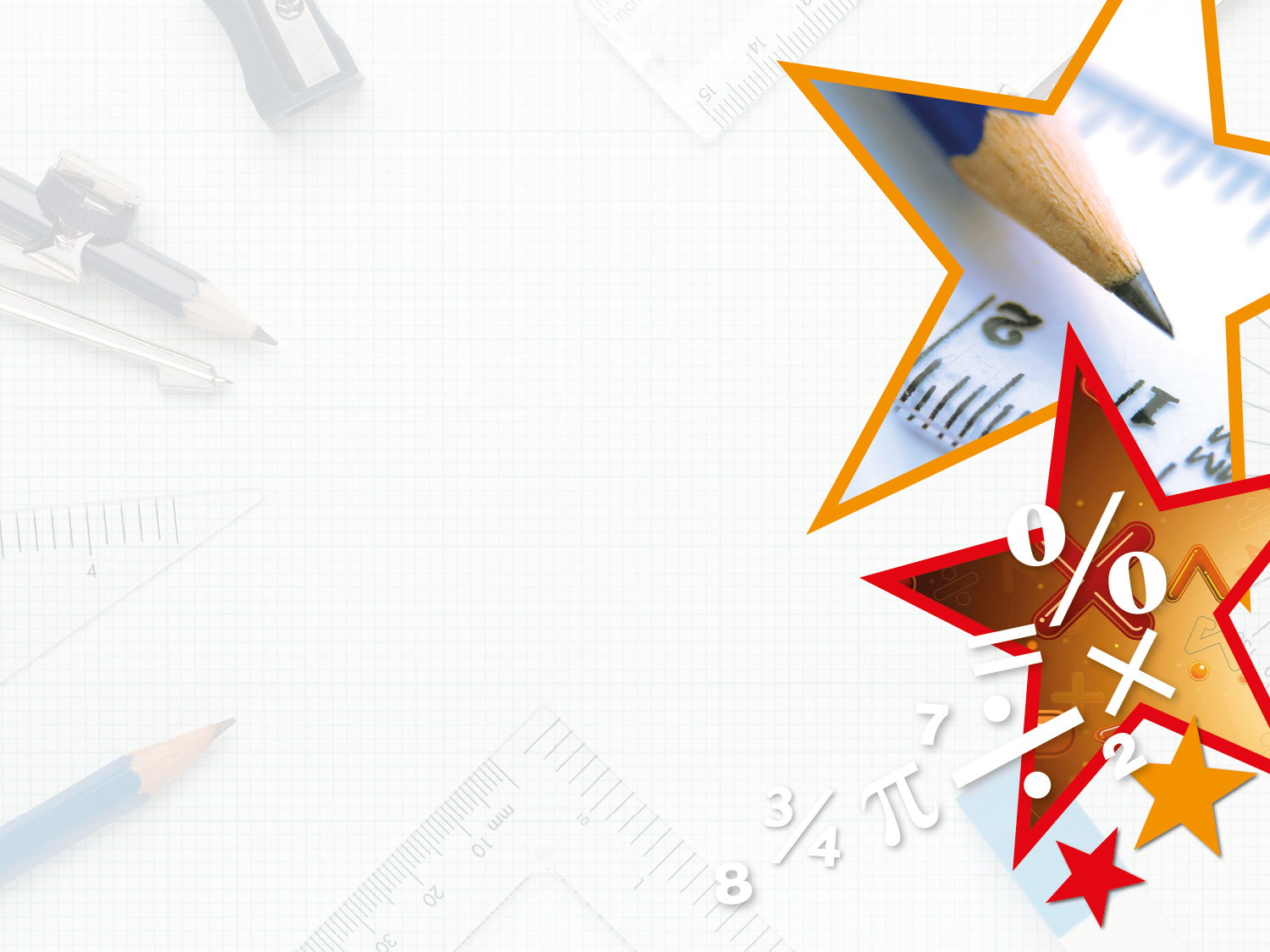 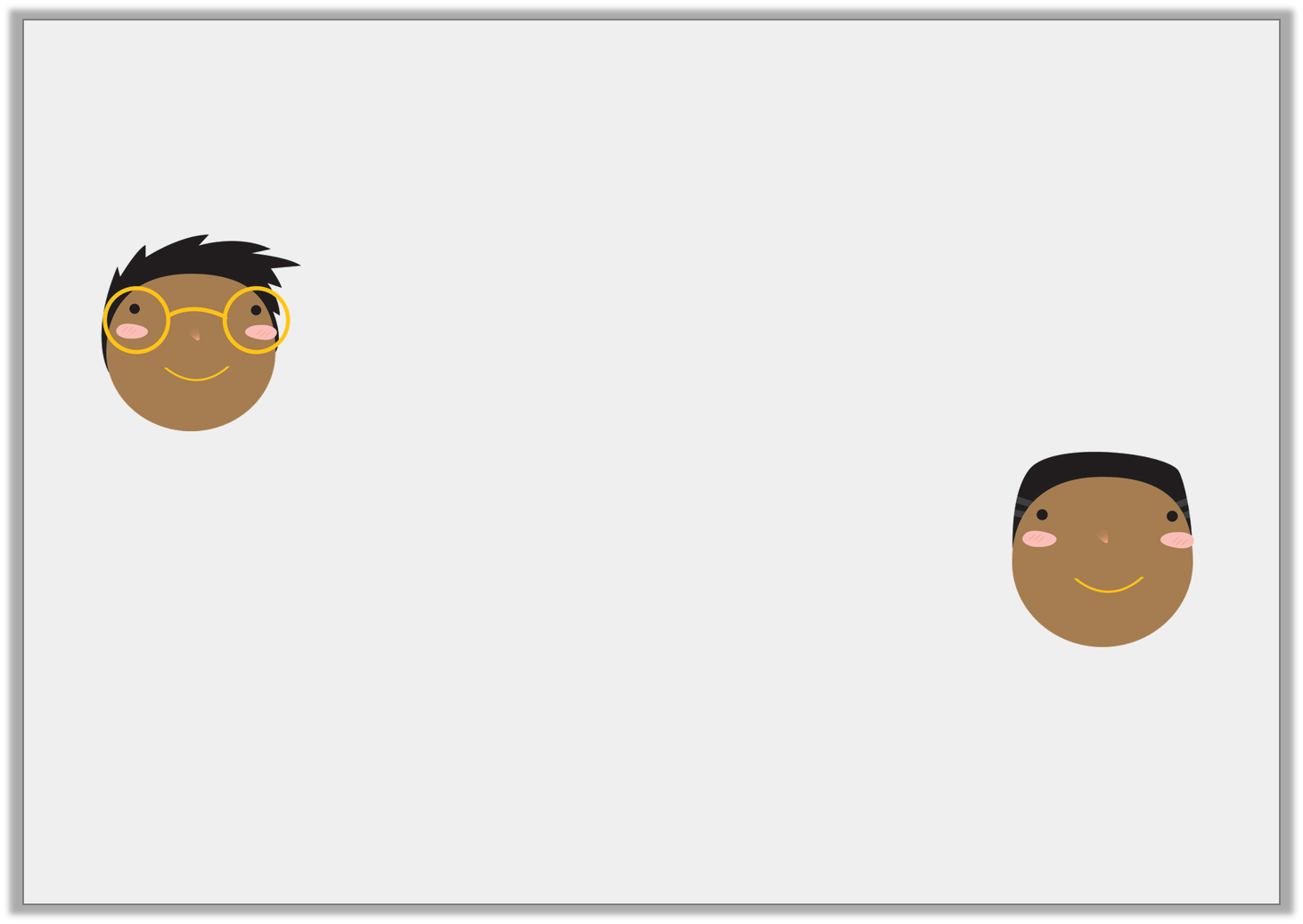 Reasoning 1

The school kitchen are collecting ideas for recipes by asking the children their favourite food.  










Who do you agree with and why?

Hakeem has the best idea; it will be quick and simple to collect the data and make people’s decision making much easier.
I want to use a pictogram to draw each meal.
Jayden
I think a choice of 4 meals and a bar chart would work best.
Hakeem
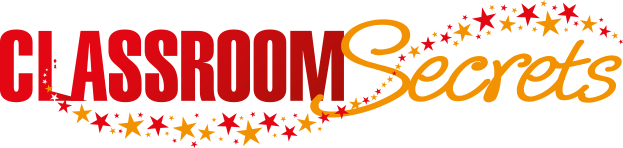 © Classroom Secrets Limited 2019
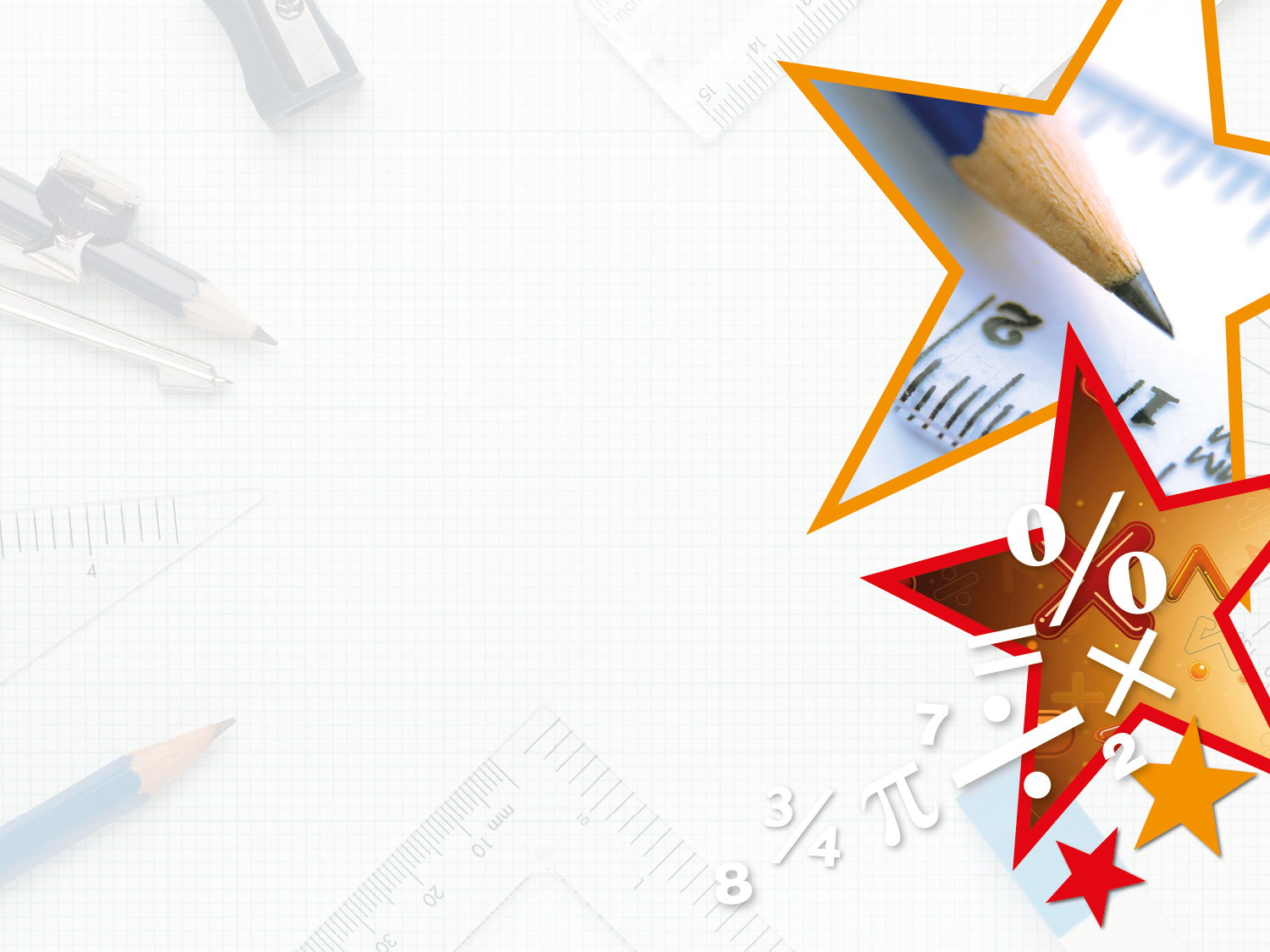 Reasoning 2

True or false?











Explain your answer.
The lines on a chart are called axels.
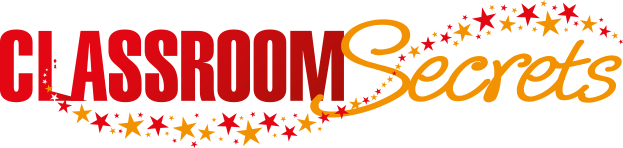 © Classroom Secrets Limited 2019
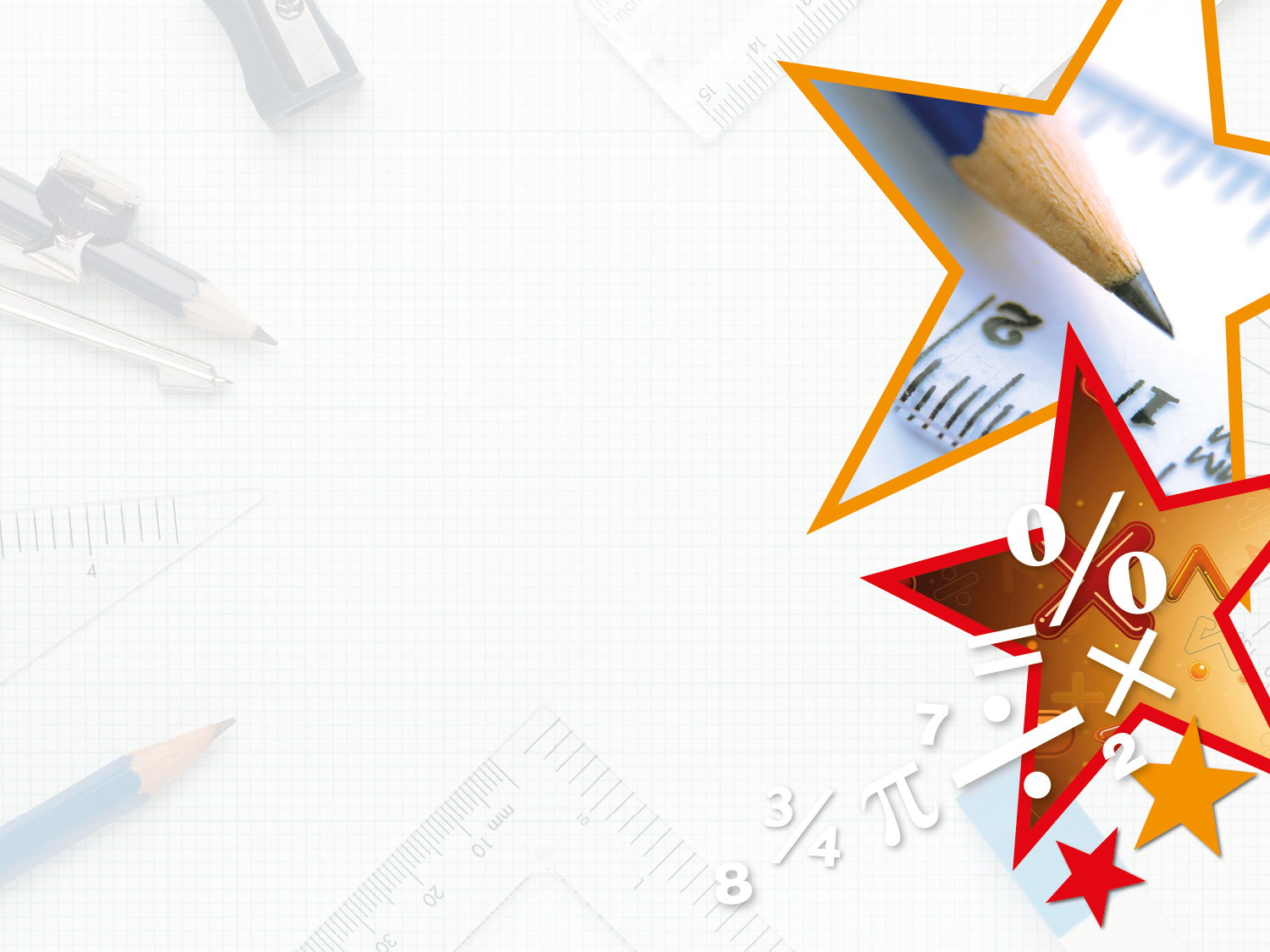 Reasoning 2

True or false?











Explain your answer.

False, the lines are called the y-axis and the x-axis 
(or axes).
The lines on a chart are called axels.
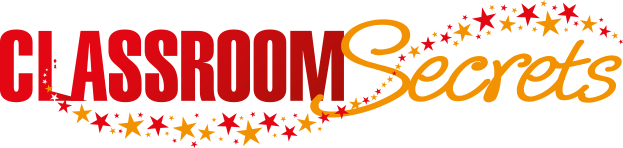 © Classroom Secrets Limited 2019
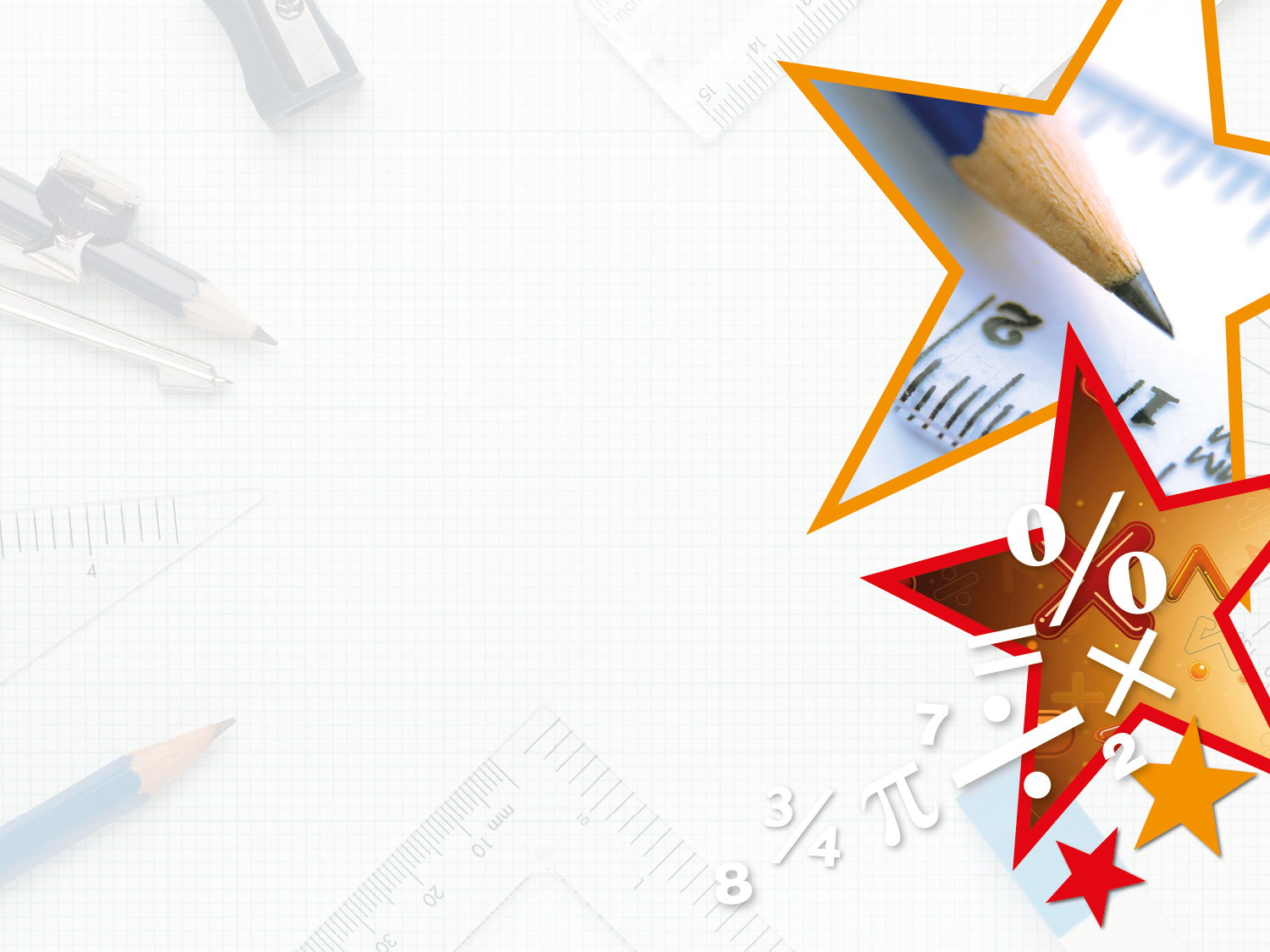 Problem Solving 1

Mr Thompson says this tally chart is not easy to interpret.








Find 2 ways in which you could make the chart easier to interpret.
Height of Pupils in Oak Class
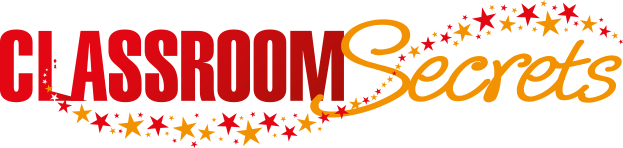 © Classroom Secrets Limited 2019
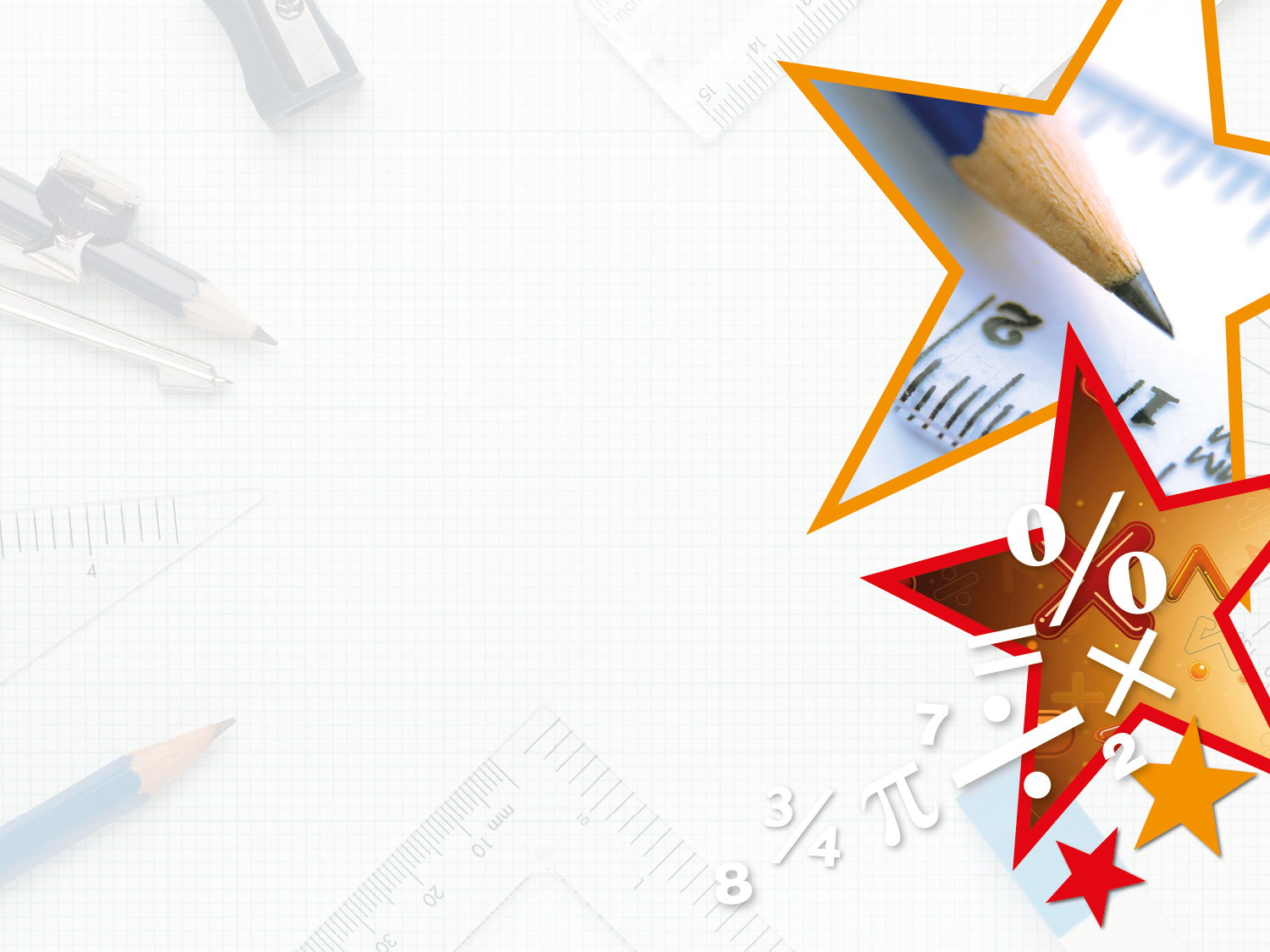 Problem Solving 1

Mr Thompson says this tally chart is not easy to interpret.








Find 2 ways in which you could make the chart easier to interpret.

The tally should be 5 strokes so counting is easier.
The options could be broken into smaller steps e.g. 90cm to 1m, 1m to 1.5m, 1.5 to 2m as the data is not very useful with such a large range.
Height of Pupils in Oak Class
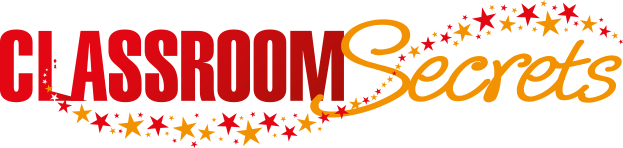 © Classroom Secrets Limited 2019